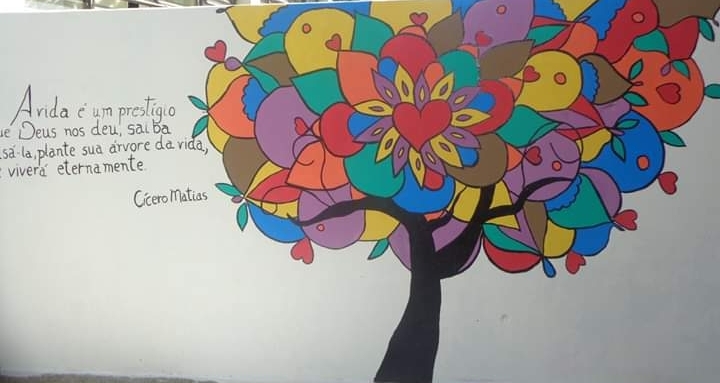 Portifólio – 1º Exposição Artística
E.E. Izidoro Daun
Lupércio- São Paulo
Professora de arte –Francine Thaís Paiola Atelli
“ Defenda seu direito de pensar, porque ate pensar errado é melhor do que não pensar”. Hipátia Alexandria
Tudo começou a partir de um sonho:
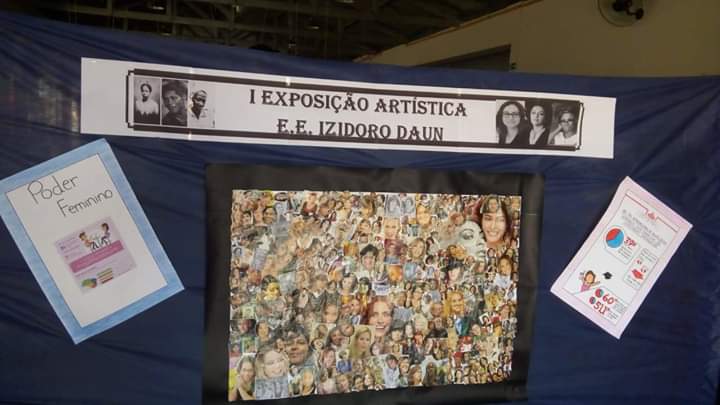 Trazer uma experiência diferente para os estudantes de uma cidade desprovida de galerias, museus e exposições;
Levar aos alunos uma vivência única, de ver uma exposição de vários trabalhos realizados por eles mesmos, podendo compartilhar esse conhecimento com os demais da comunidade;
Trabalhar em um ambiente fora do contexto escolar;
Fazer com que o aluno tenha sua auto estima elevada e se sinta importante como um membro contribuinte para a exposição.
Mas....
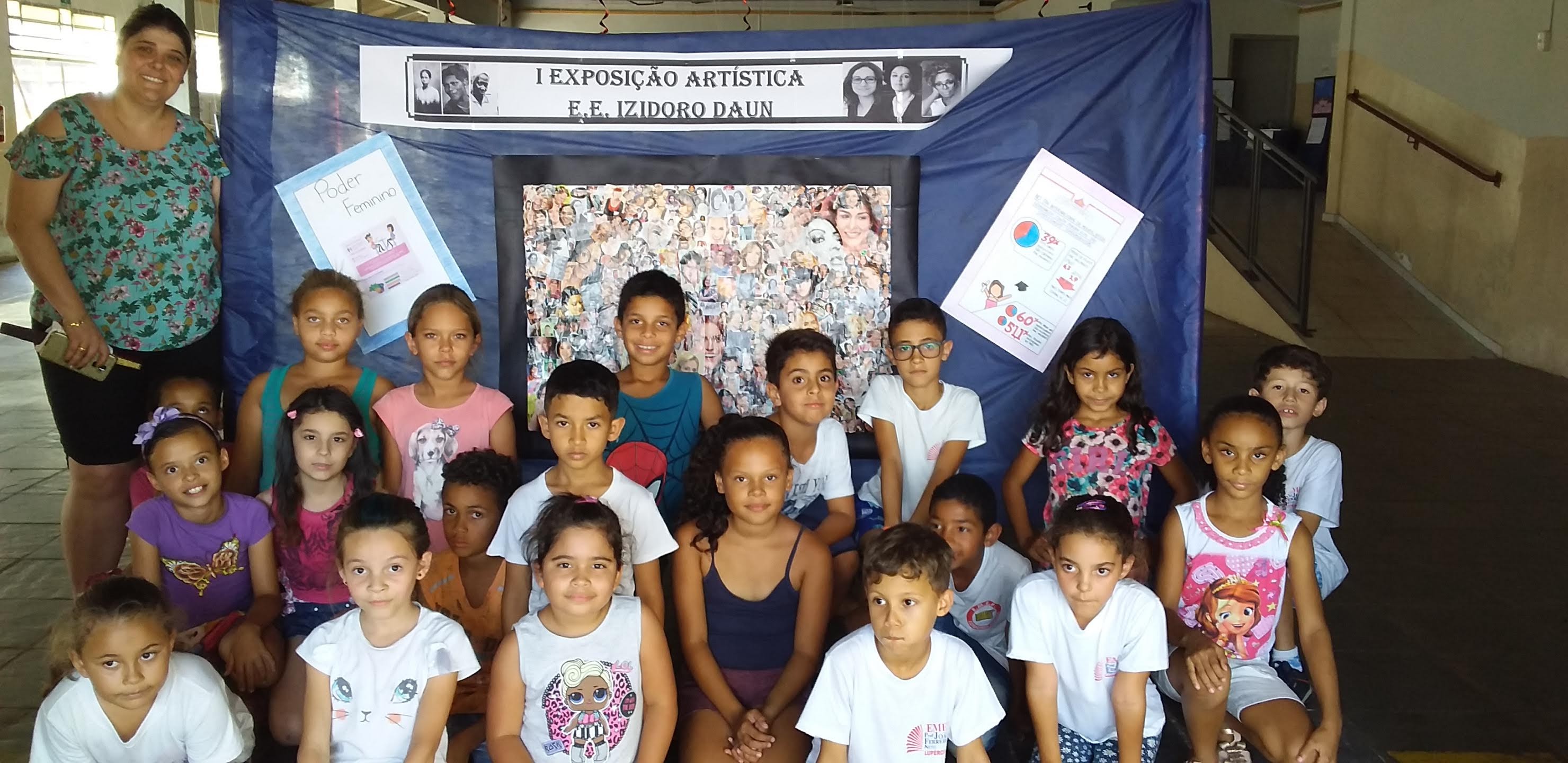 Antes de Começar a Proposta e por ter compartilhado a idéia com os outros professores da escola...


...O professor Willian de Sociologia deu a idéia de fazermos sobre um determinado tema, isso ocorreu em um ATPC, agora minha simples idéia de fazer uma galeria   seria um projeto interdisciplinar e com o tema : “AS MULHERES NA HISTÓRIA, CULTURA E CIÊNCIA MUNDIAL”
A proposta de se trabalhar a presença feminina na história da humanidade vem  da necessidade detectada através de uma pesquisa realizada pelo prof. Wilian de Sociologia , que observou que no decorrer de um projeto realizado por ele,  90% das inscrições (projeto voluntario)feitas eram  de meninas, e com isso levou-as a querer saber mais  sobre a historia e cultura mundial, mas agora pela perspectiva das mulheres. Tendo em vista a nossa população carente tanto financeiramente como cultural, achamos muito importante mostrar o papel da mulher , nossos alunos possui um acervo cultural baseado nas roças de café e laranja que nossa cidade ainda possui, seus sonhos são limitados .Somos a única escola do Ensino Médio do município, e como em qualquer lugar, temos alunas gestantes em pleno ano letivo, casadas e muitas acreditam que o homem deve prover o sustento da casa. O índice de alunos que vai para uma faculdade é mínimo. Em vista disso queríamos mostrar que “todos “ podem sonhar além do “trevo da cidade” , principalmente nos as mulheres que lutamos a favor da igualdade.
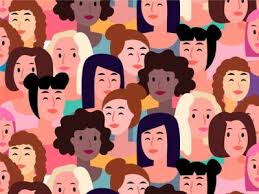 Por que esse Tema ?
Nosso primeiro passo,foi organizar horários onde todos os professores pudessem levar os alunos até a sala de informática para realizar as pesquisas, buscando aprender mais sobre as mulheres de nossa história, utilizando sempre os links como base de pesquisa. E assim começar a trabalhar dentro de cada disciplina , no meu caso a  Arte.     

                   3º Ensino Médio-A,B
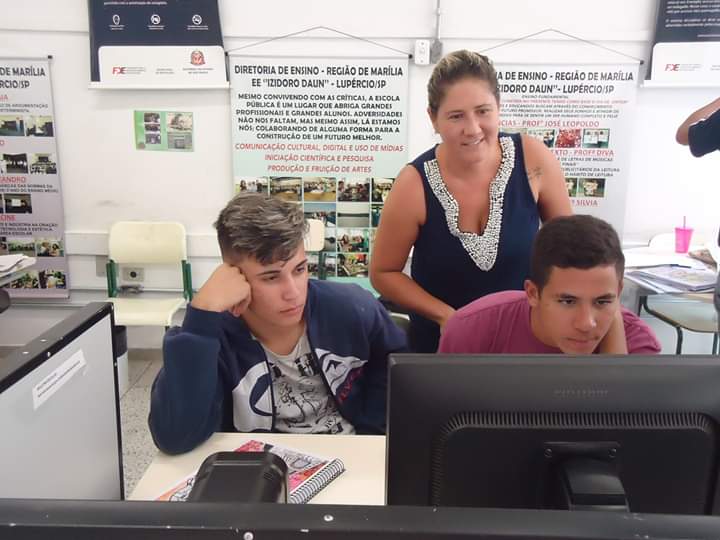 O TRABALHO REALIZADO COM O  3º ANO ENSINO MÉDIO FOI A RELEITURA DE OBRAS ,INSPIRADO NESTAS MULHERES TARSILA DO AMARAL     MARIA DA PENHAMARÍLIA GABRIELACHIQUINHA GONZAGAPAGUNAIR TEFFÉDIONÍSIA GONÇALVESMARIA QUITÉRIADANDARA DOS PALMARESLAUDELINA DE CAMPOS MELO
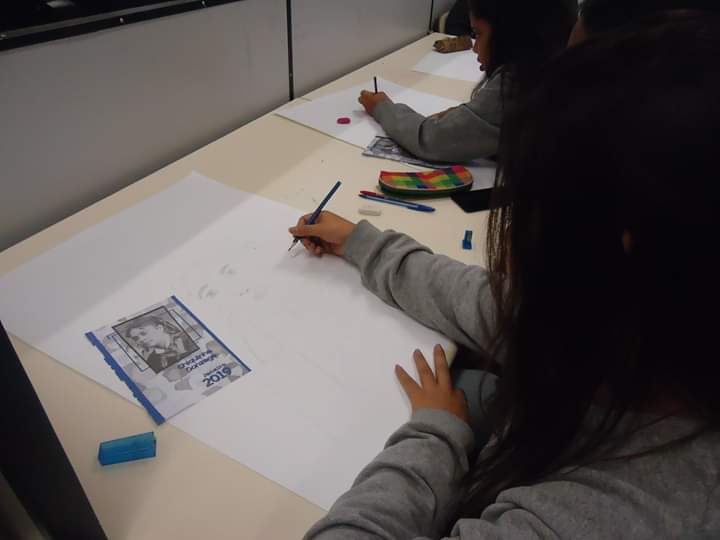 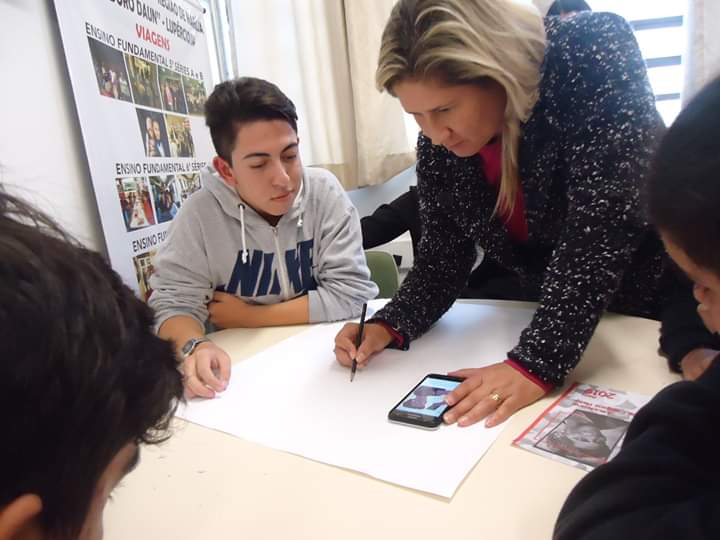 A TÉCNICA UTILIZADA COM A SALA FOI A RELEITURA,UTILIZANDO VÁRIAS TÉCNICAS DE PREENCHIMENTO DAS OBRAS. AS MULHERES FORAM ESCOLHIDAS LIVREMENTE, ALGUMAS DA INTERNET OUTRAS DE PAGINAS DE LIVRO.NAS FOTOS AO LADO  OS ALUNOS ESTÃO COMEÇANDO A ESBOÇAR O DESENHO ESCOLHIDO, SEMPRE TENDO O AUXILIO DA PROFESSORA.3º ANO ENSINO MÉDIO A,B
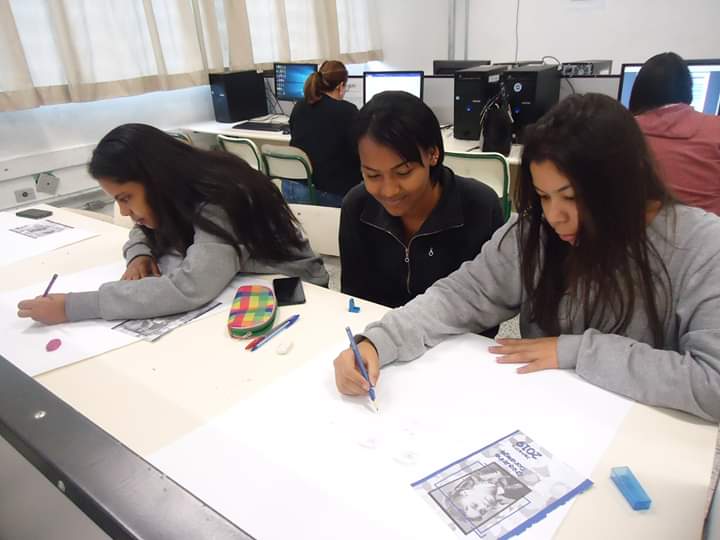 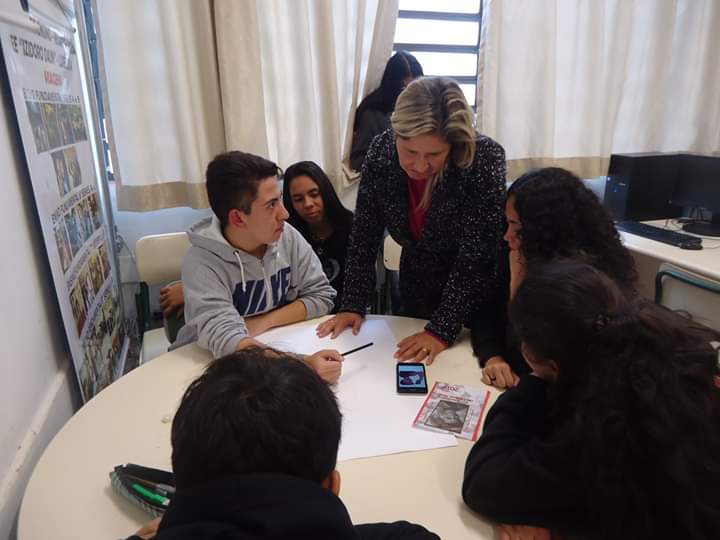 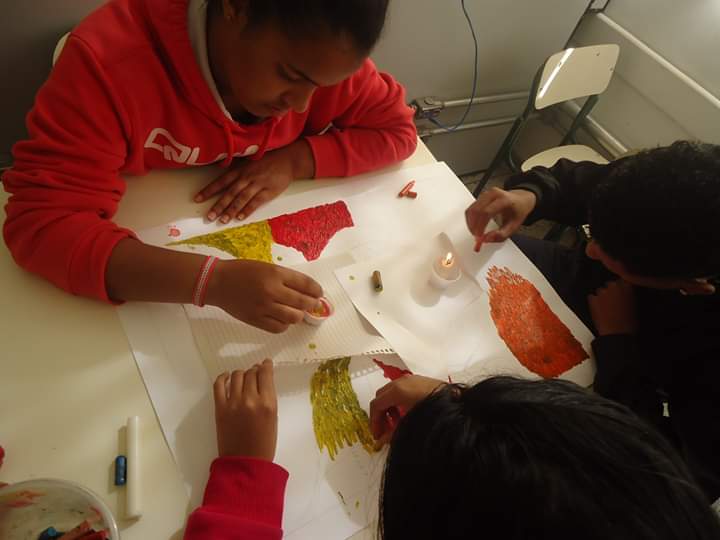 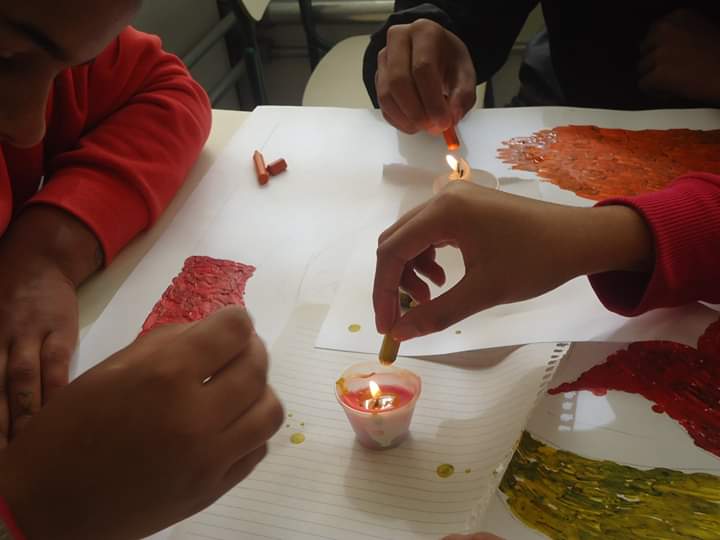 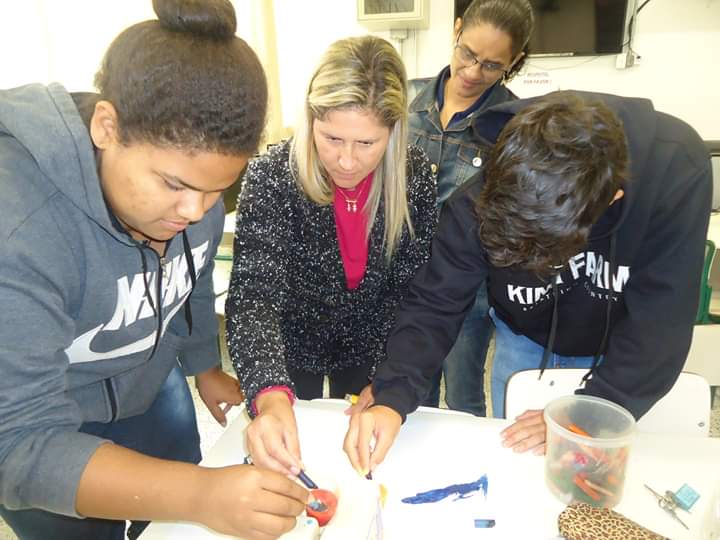 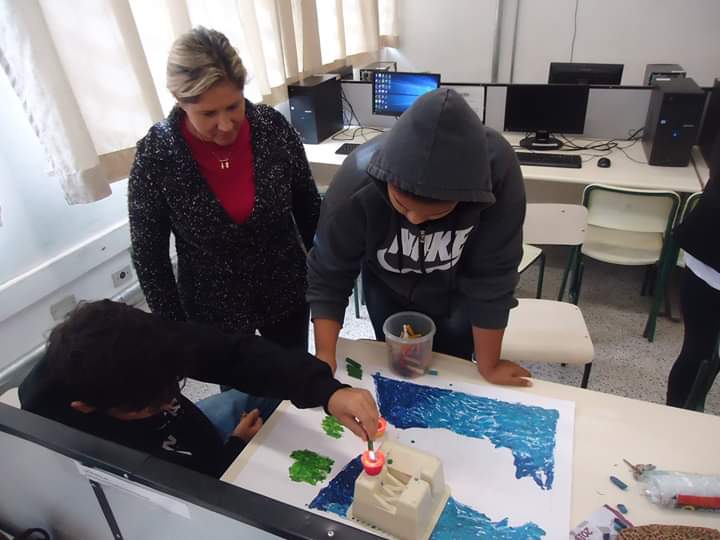 TÉCNICA UTILIZADA – GIZ DE CERA DERRETIDO INICIANDO O PREENCHIMENTO DA OBRA – 3º ANO E. M. TURMA A, B
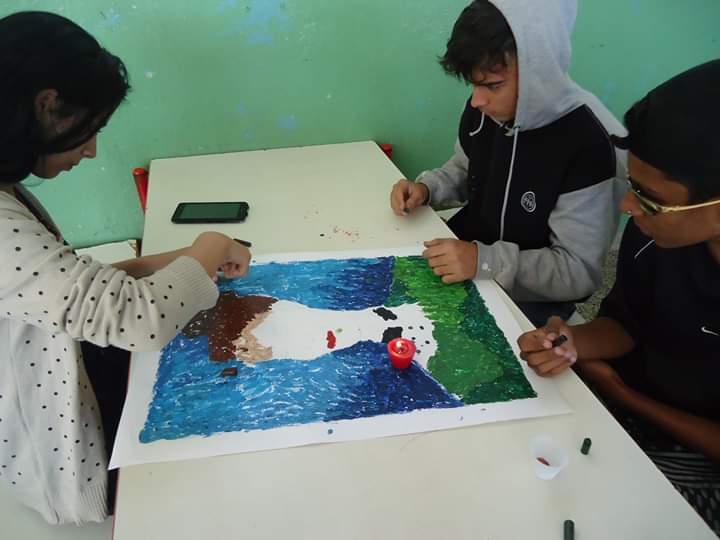 Alunos do 3º ano E.M
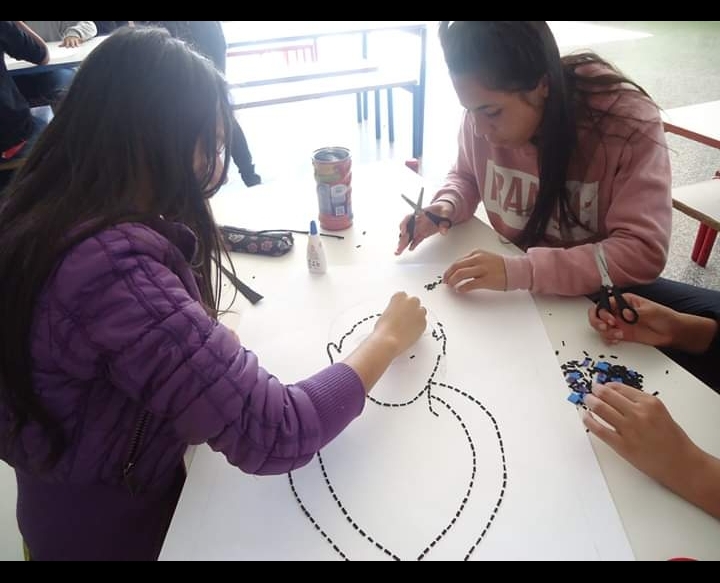 Utilizando o espaço de fora da sala de aula , o patio.
Trabalhando as obras, com o preenchimento das mesmas;
Técnica:
 mosaico figura 1;
Giz de cera derretido figura 2;
Tinta guache figura 3;
2
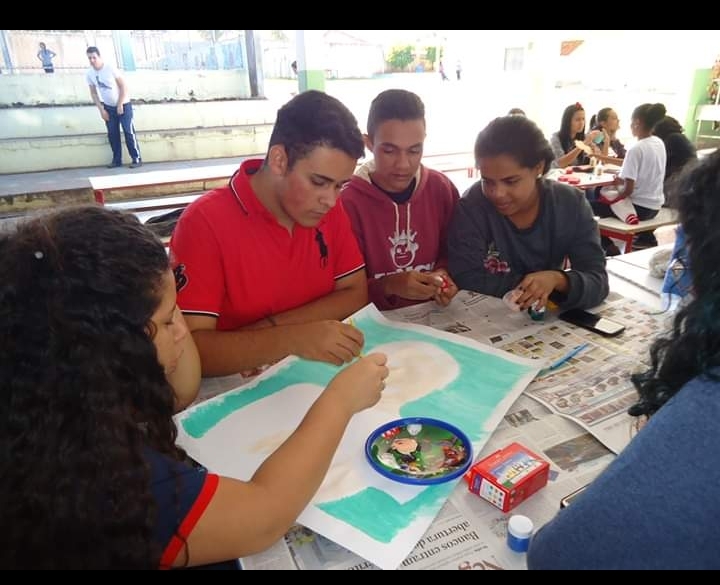 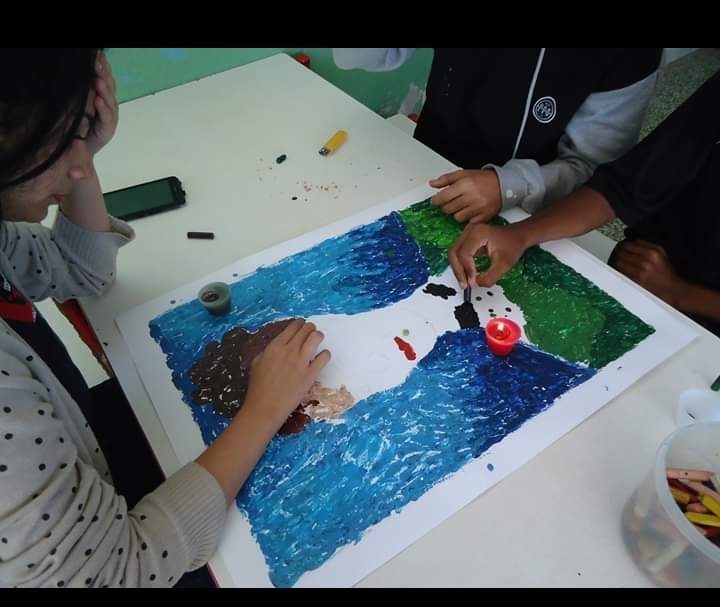 1
2
3
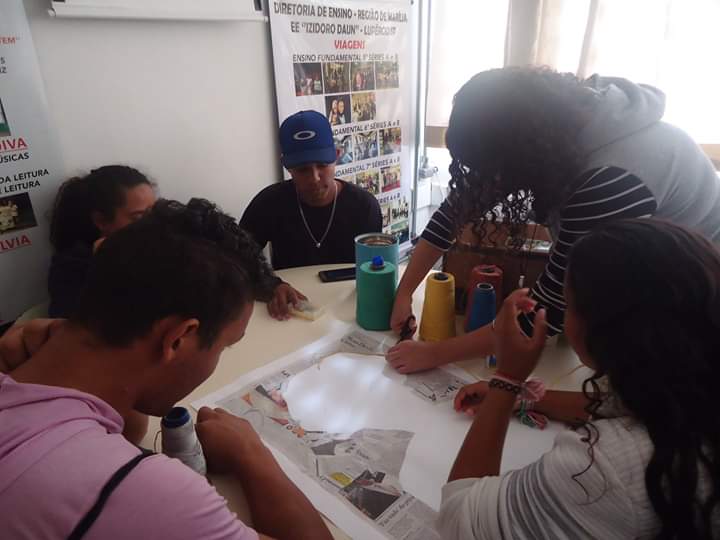 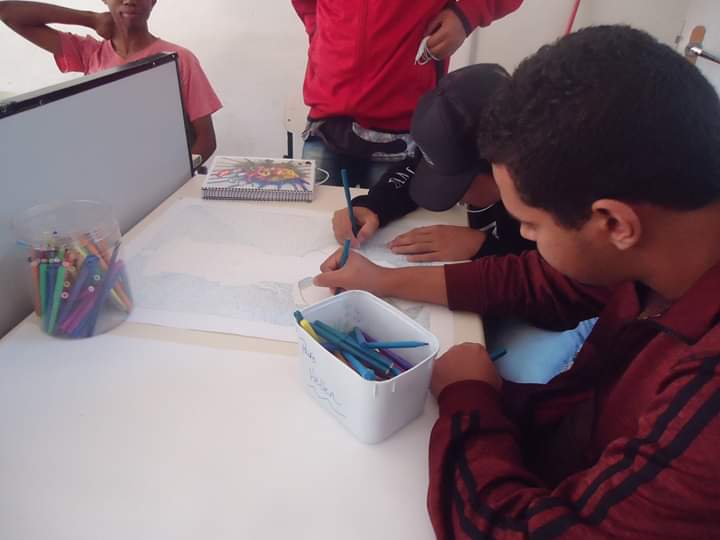 TECNICA UTILIZADA- COLAGEM DIVERSAS: JORNAL, BARBANTE, TECIDO,RENDA 
                                                            3º ANO E.M. - B
TECNICA UTILIZADA- PONTILISMO CANETA HIDROCOR.

                                              3º ANO E.M. -  B
INICIANO PREENCHIMENTO DA  OBRA
TÉCNICA- LÁPIS DE COR
TÉCNICA- LÁPIS GRAFITE
TÉCNICAS UTILIZADAS
3º ANO E.M. -A
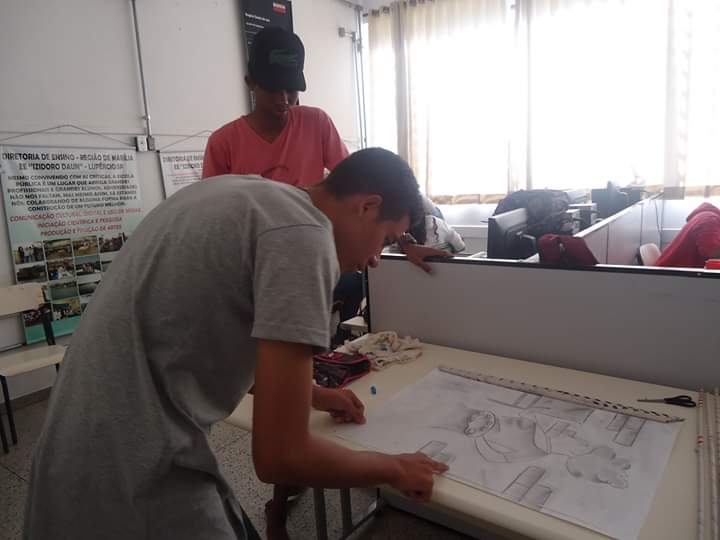 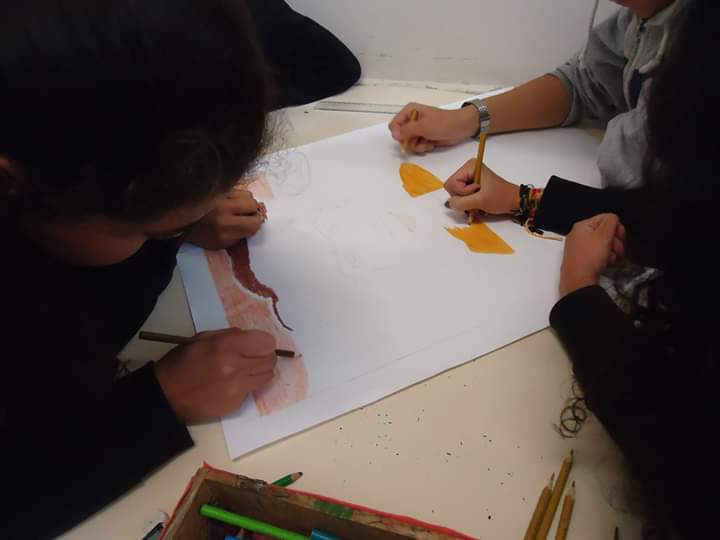 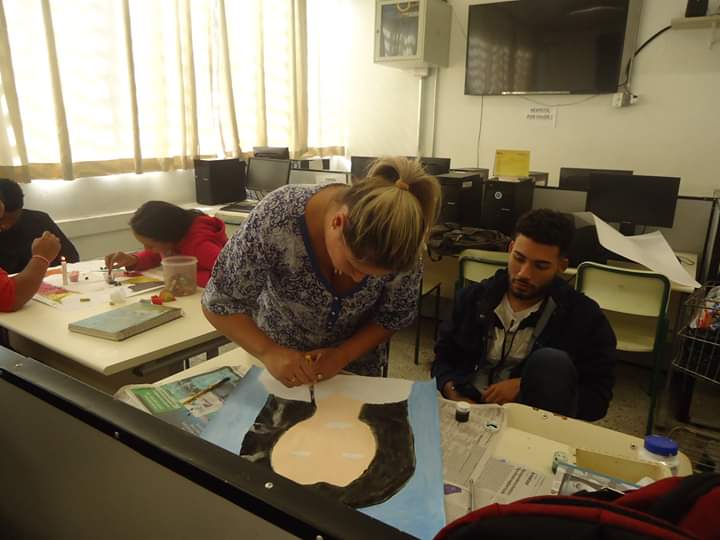 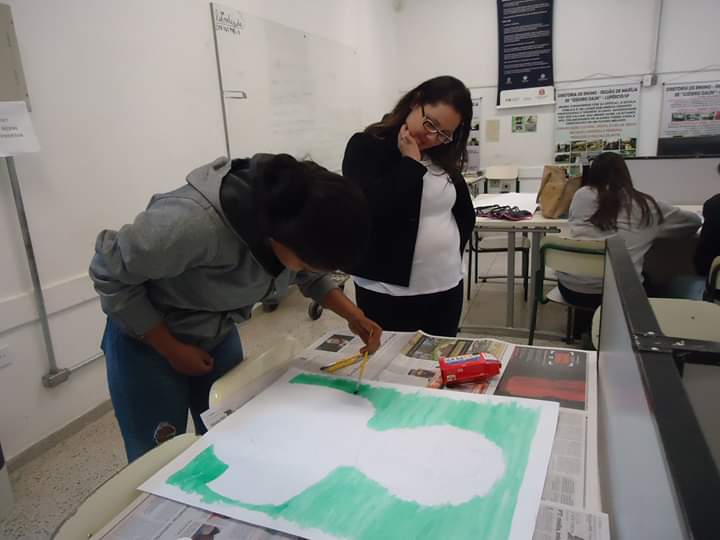 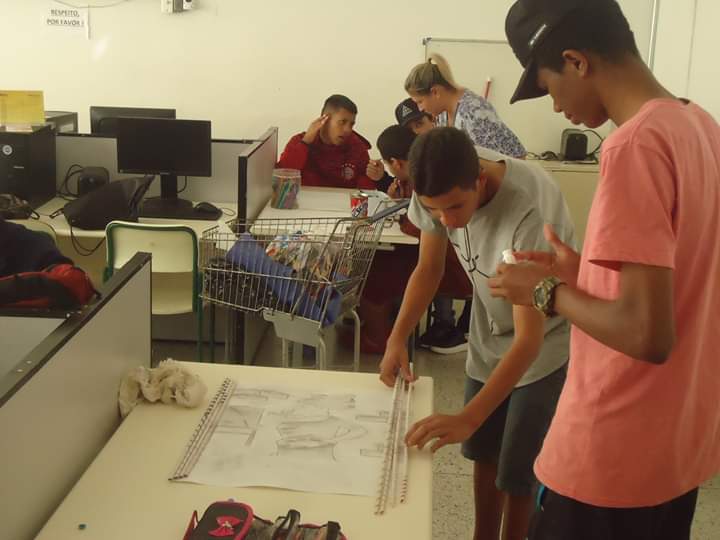 TÉCNICA- TINTA GUACHE
COLOCANDO MOLDURAS DE ROLINHOS DE JORNAL
TÉCNICA – TINTA GUACHE
ALUNOS QUE TAMBEM PARTICIPARAM POREM DE OUTRAS SALAS
Aluno do 1º E.M, técnica giz de cera derretido.
Aluno do 1º ano E.M.
Portador de T.D.A.
Trabalhando releitura ABAPORU , técnica tinta guache
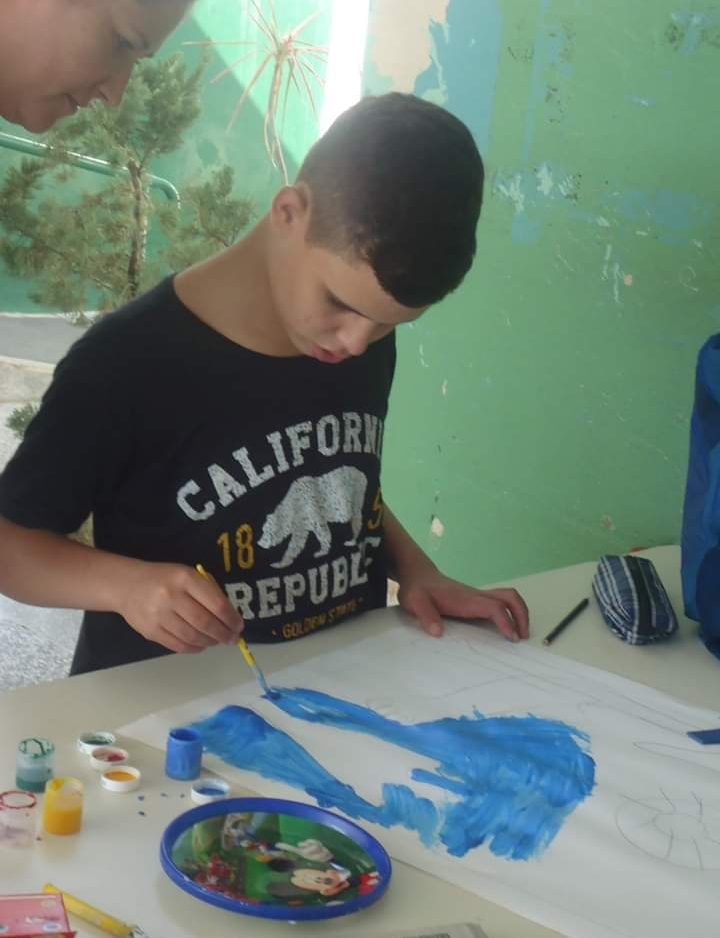 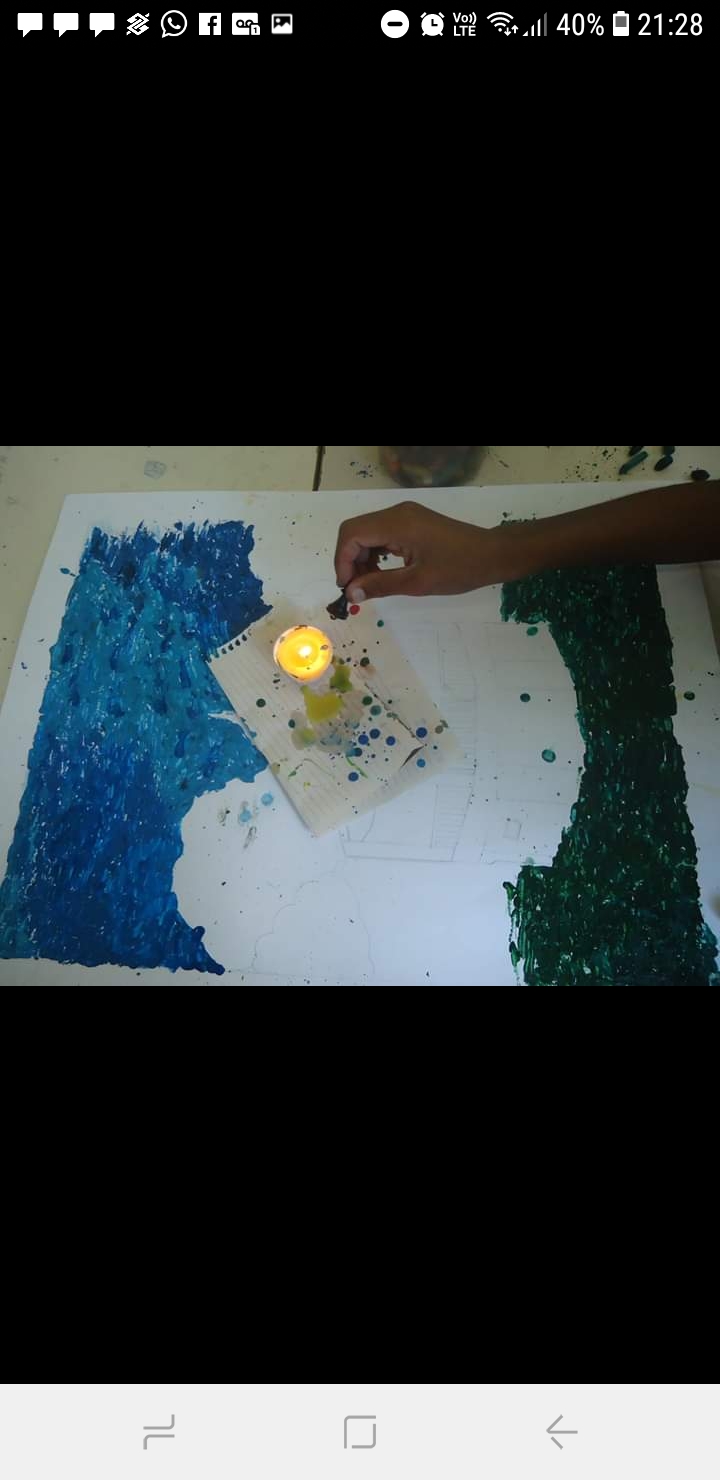 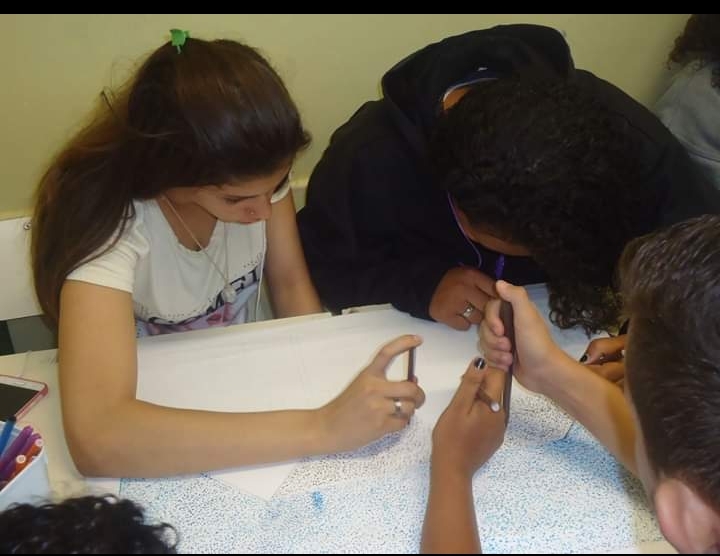 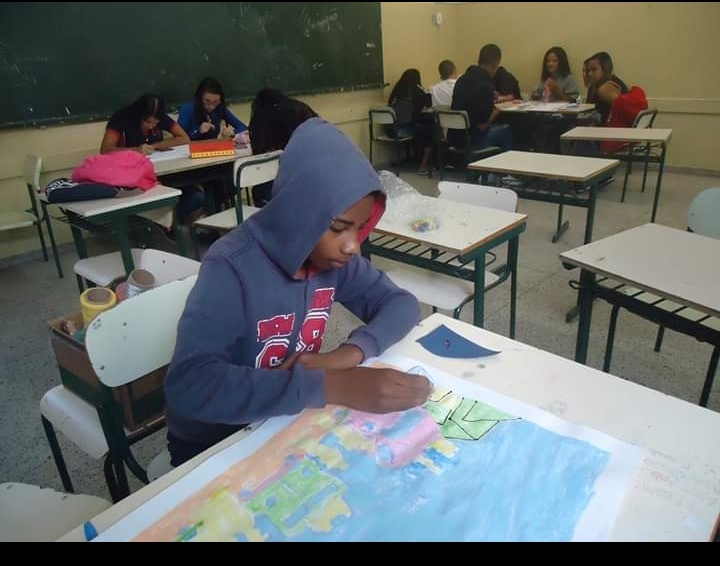 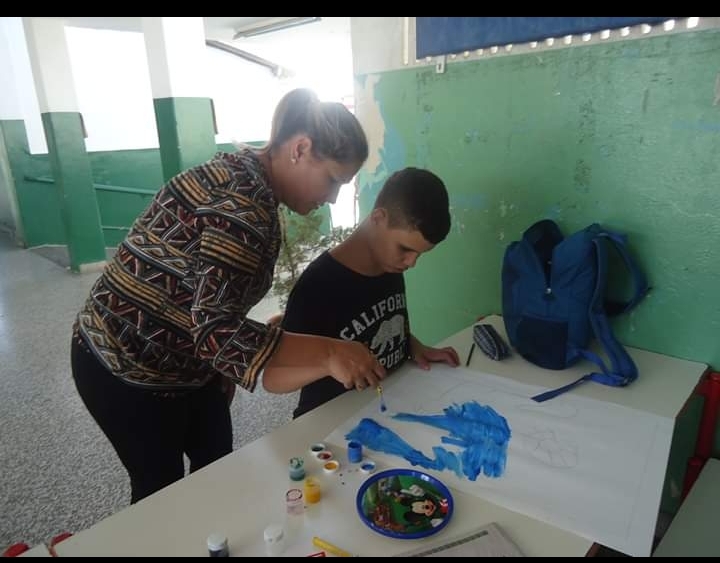 1º ano E.M. técnica pontilismo
Aluno do 1º ano E.M.
Portador de T.D.A.
Trabalhando releitura ABAPORU , técnica tinta guache
Aluno 1º ano E.M. , técnica giz molhado
Depois de praticamente (2)dois meses e meio, trabalhando as obras cada professor em sua aula e desenvolvendo na sua disciplina, chegamos ao tão sonhado dia. O mais interessante, é que na exposição havia também outros trabalhos expostos , trabalhos estes realizados durante o ano letivo.
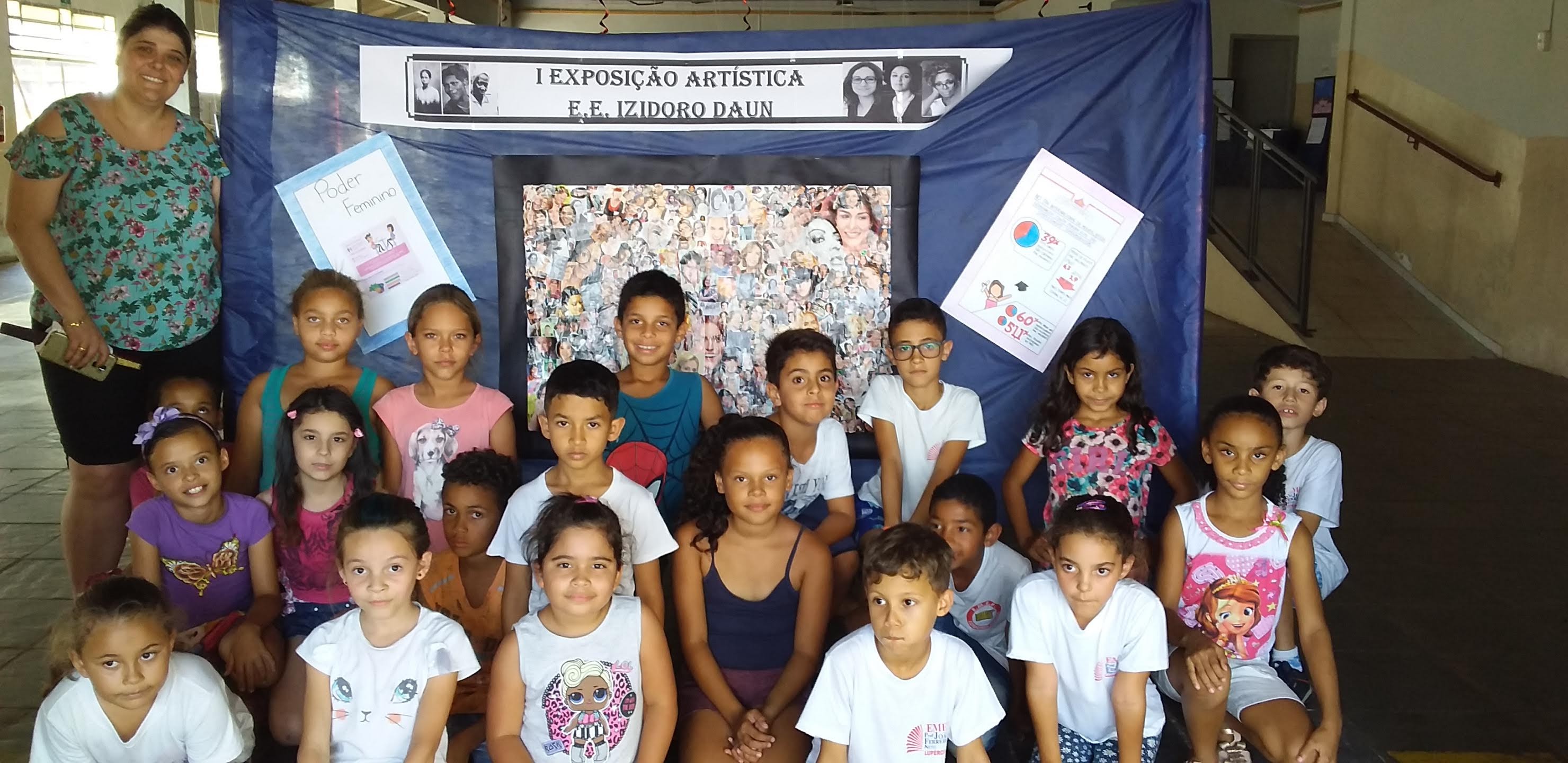 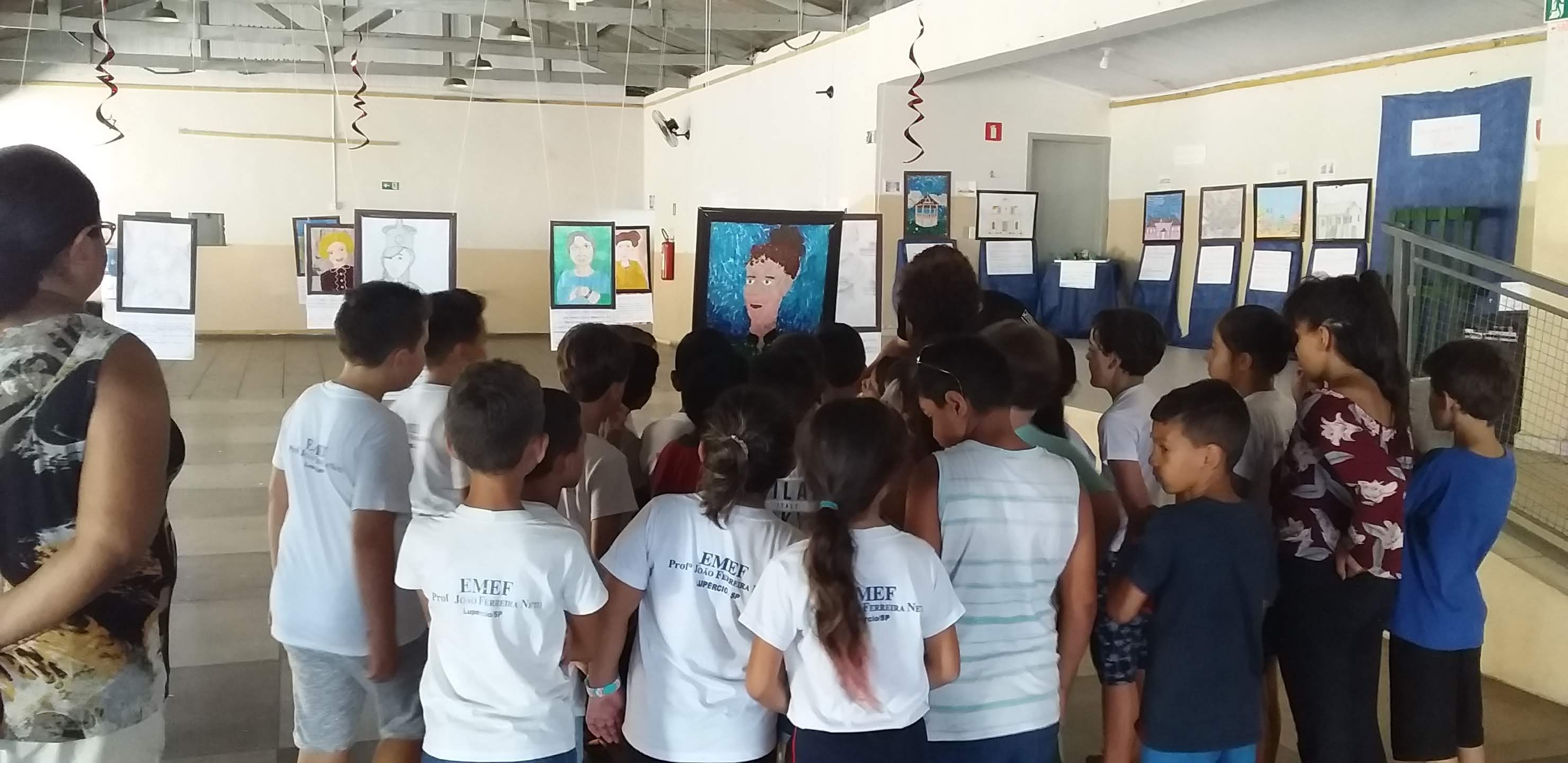 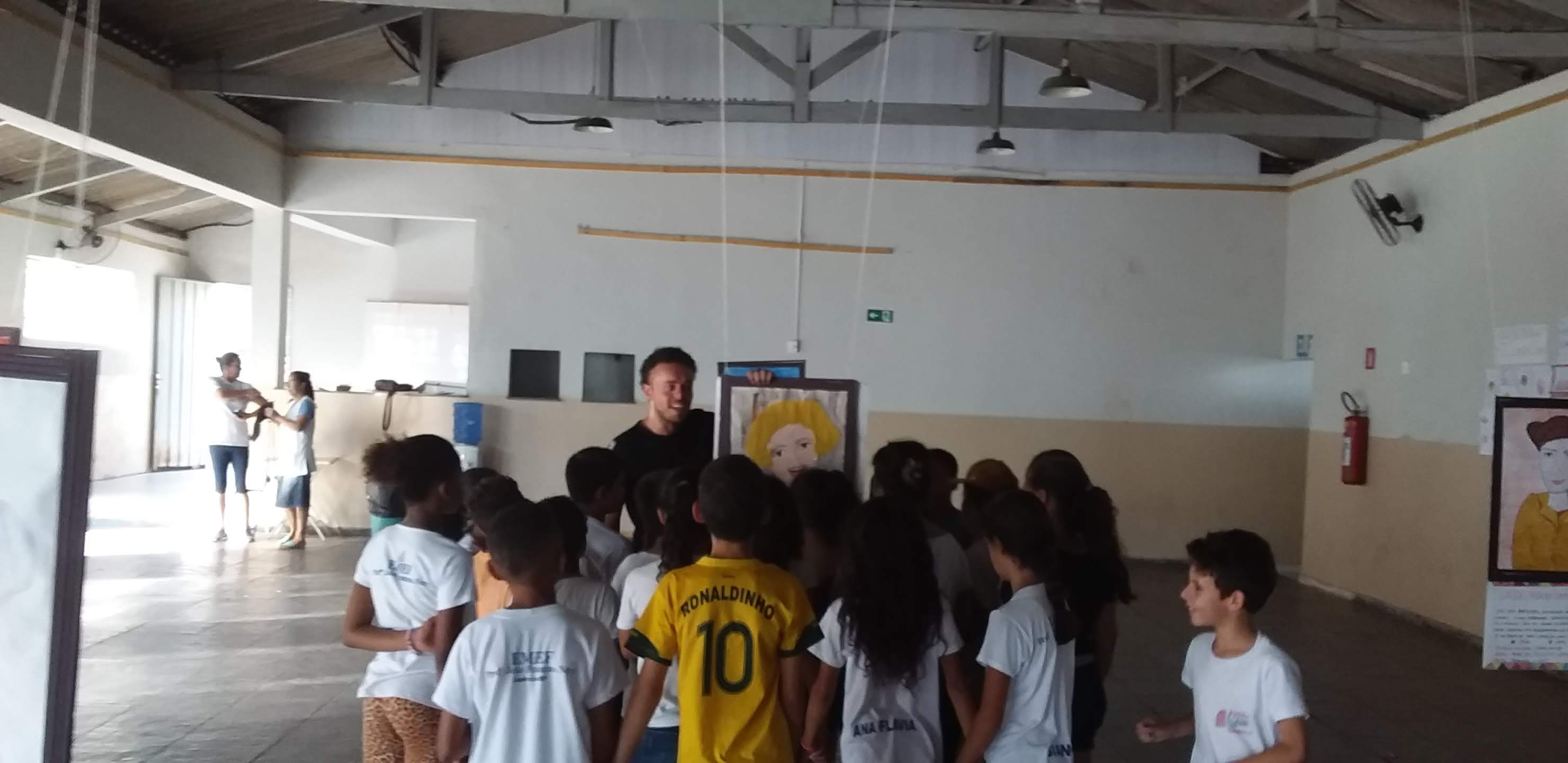 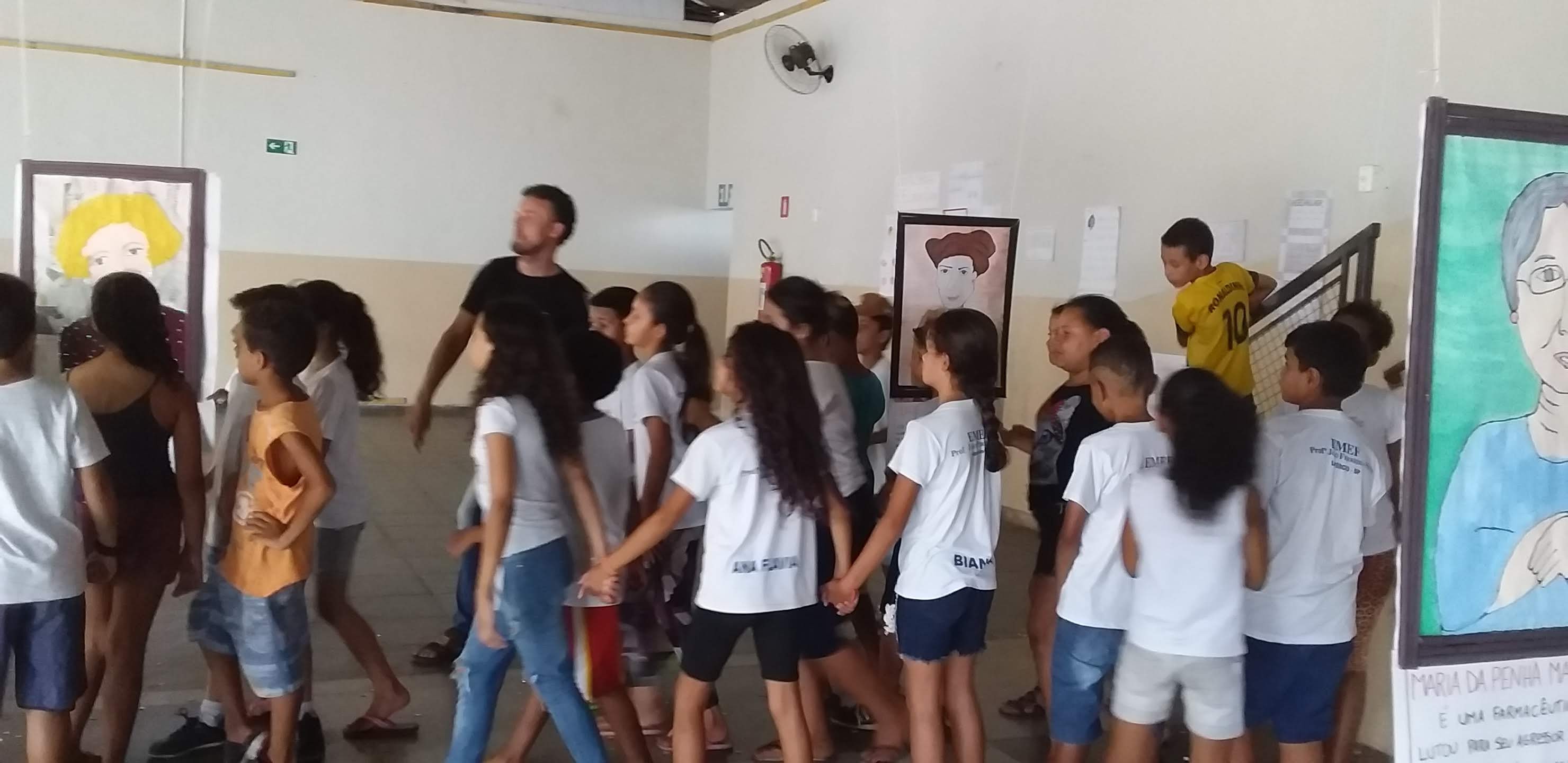 AS FOTOS  RETRATAM ALUNOS DA EMEF JOÃO FERREIRA NETO DE NOSSO MUNICÍPIO FAZENDO UMA VISITA, NAS FOTOS APARECE O PROFESSOR WILIAN COMO GUIA EXPLICANDO CADA OBRA E CADA TRABALHO AOS ALUNOS DO 3º ANO ENSINO FUNDAMENTAL
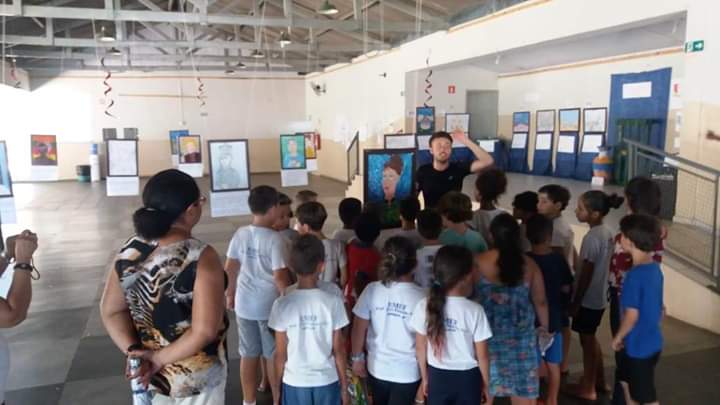 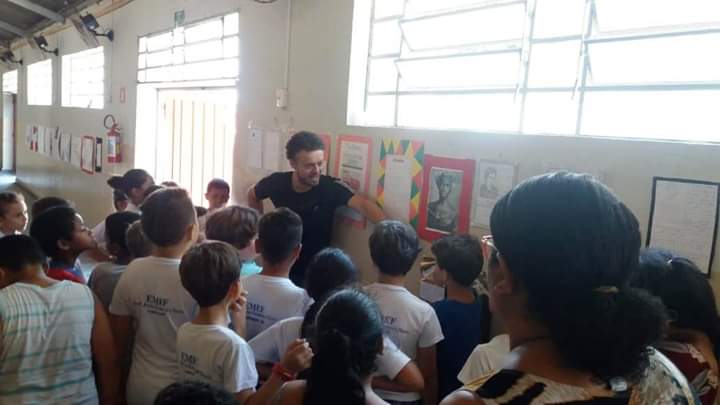 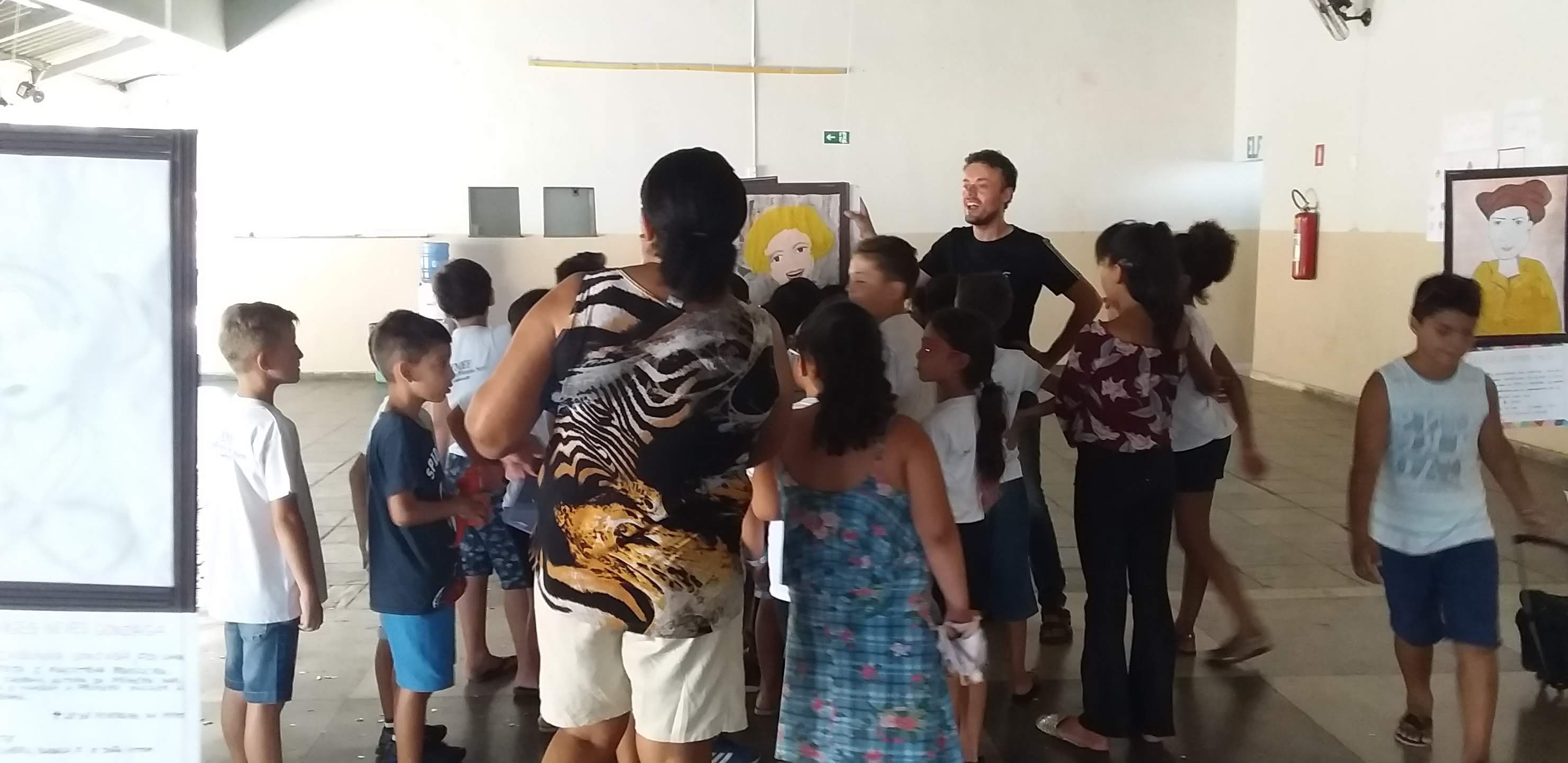 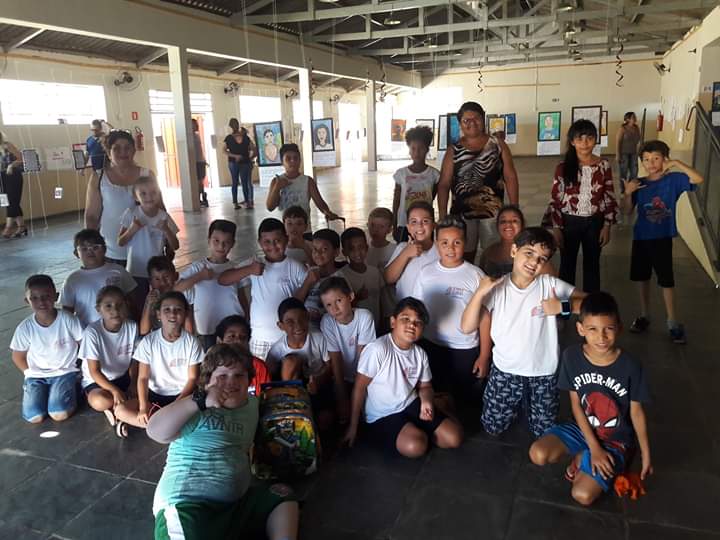 ALUNOS DO 3º ANO ENSINO FUNDAMENTAL E ALUNOS DO PROJETO ADOLESCER COMO CIDADÃO, PARTICIPANDO DA  EXPOSIÇÃO
*O PROJETO ADOLESCER COMO CIDADÃO É ONDE AS CRIANÇAS FICAM NO CONTRA TURNO DA ESCOLA PARA NÃO FICAR NAS RUAS
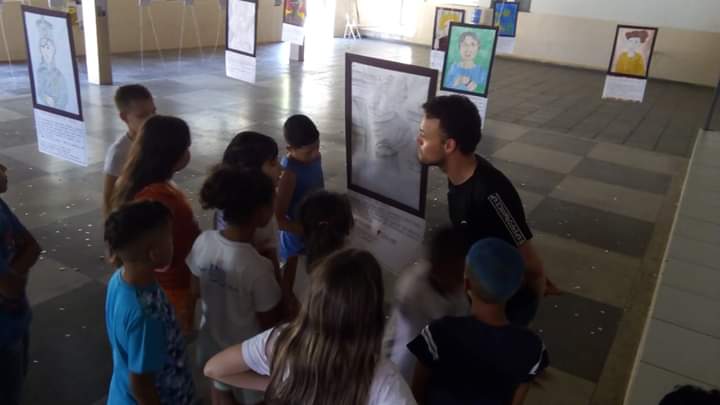 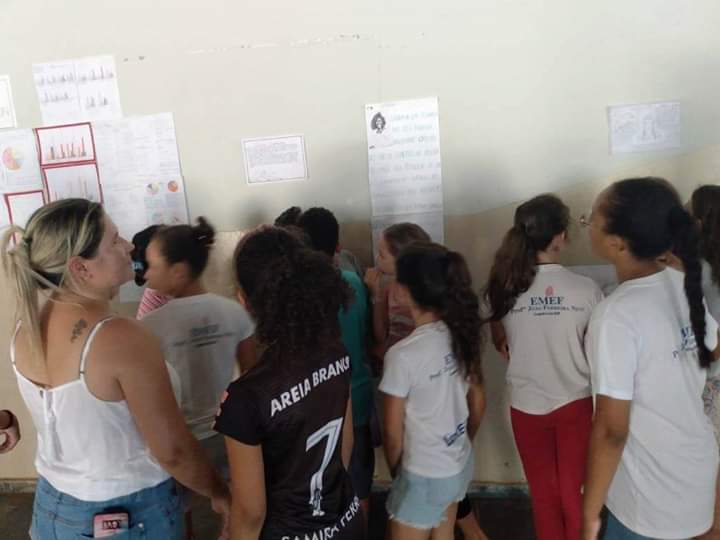 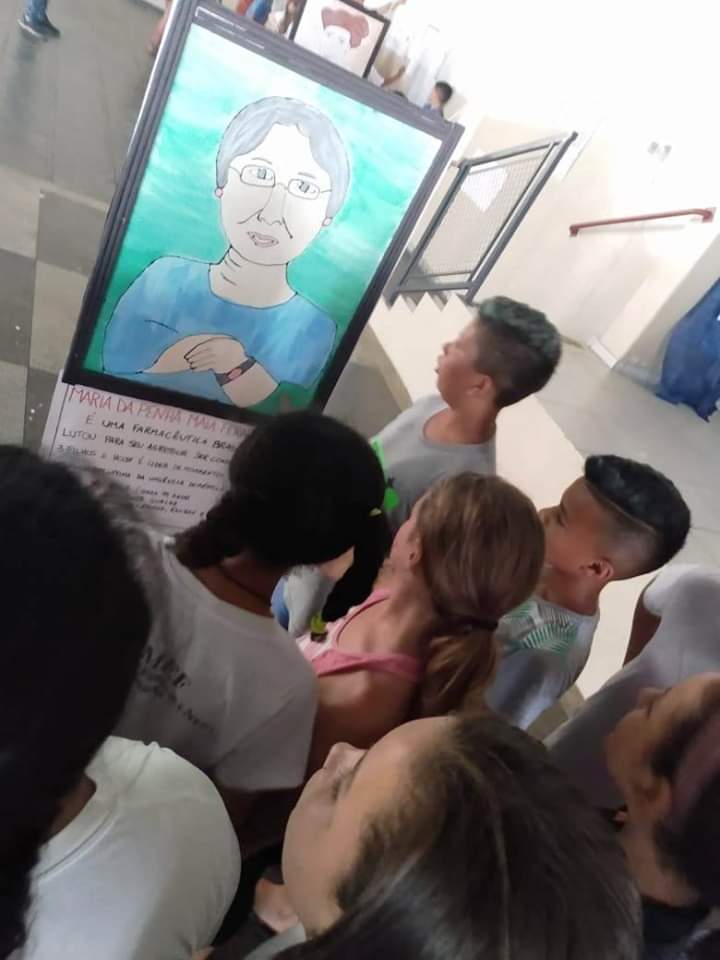 5º ANO – GUIA WILIAN- OBSERVANDO OBRA- NAIR TEFFÉ
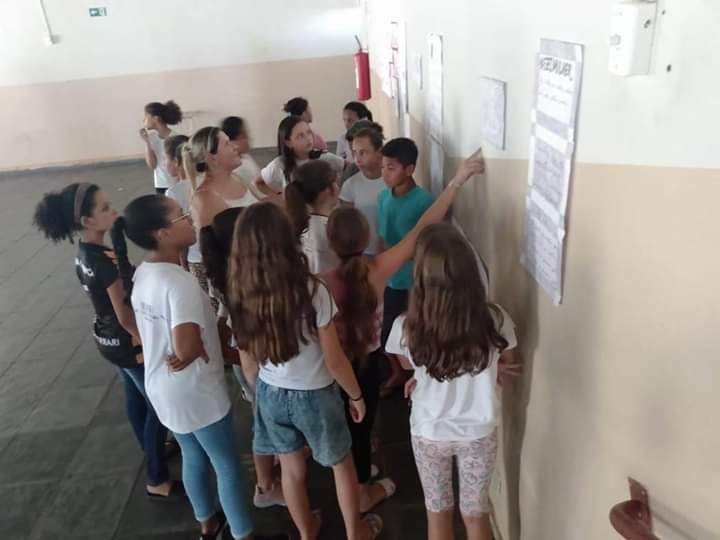 OBSERVANDO TRABALHOS REALIZADO PELA DISCIPLINA DE HISTÓRIA
ALUNOS DO 5º ANO ENSINO FUNDAMENTAL, APRECIANDO OBRA – MARIA DA PENHA
5º ANO- GUIA FRANCINE-MULHERES FAMOSAS
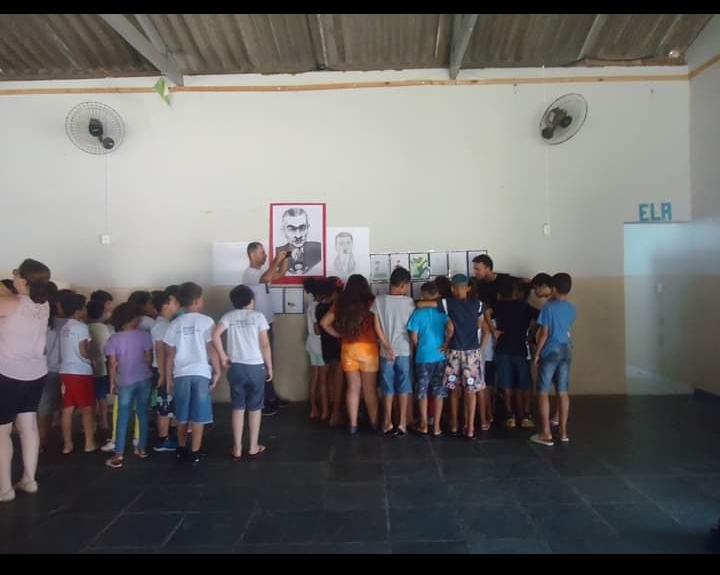 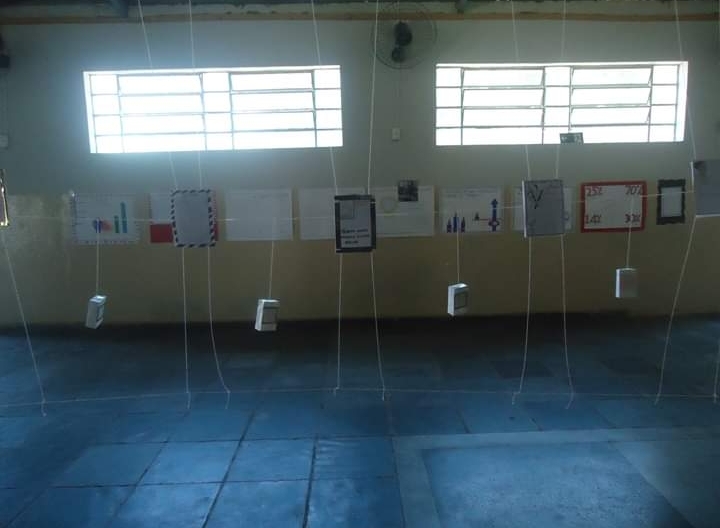 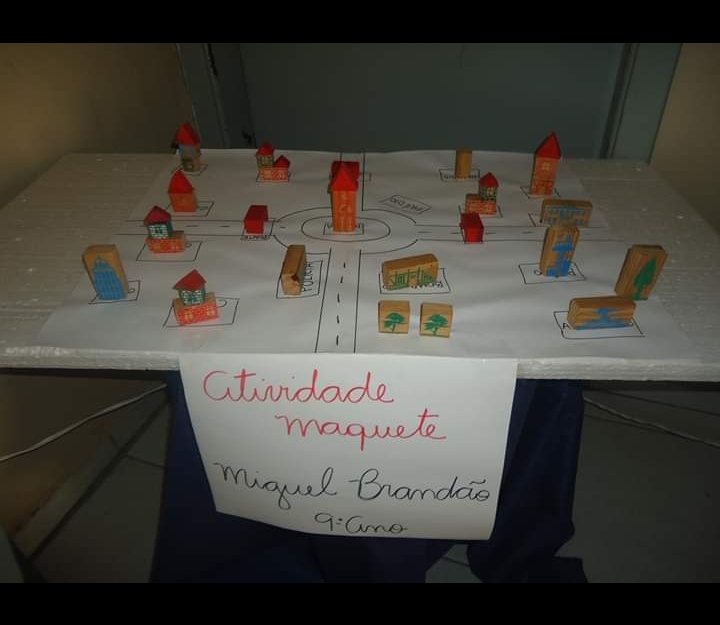 TRABALHOS REALIZADOS NAS DISCIPLINAS DE MATEMÁTICA ,, ED. FÍSICA E GEOGRAFIA
6º ANO – MONTEIRO LOBATO- LINGUA PORTUGUESA
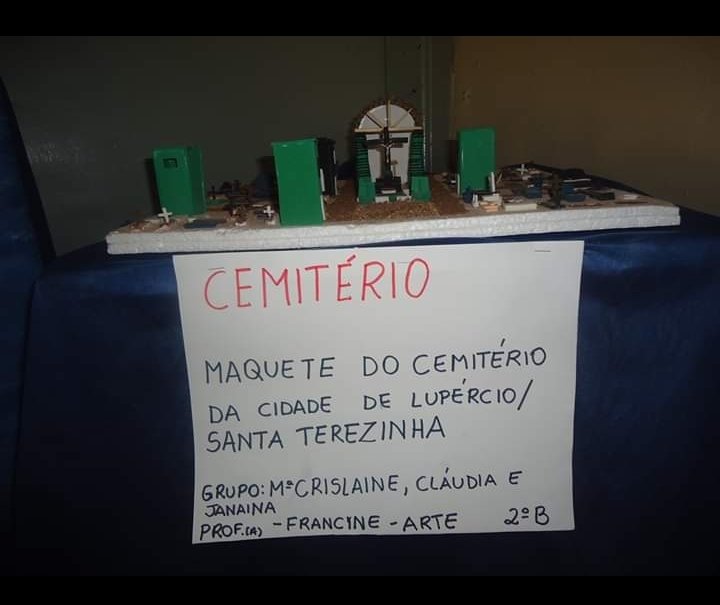 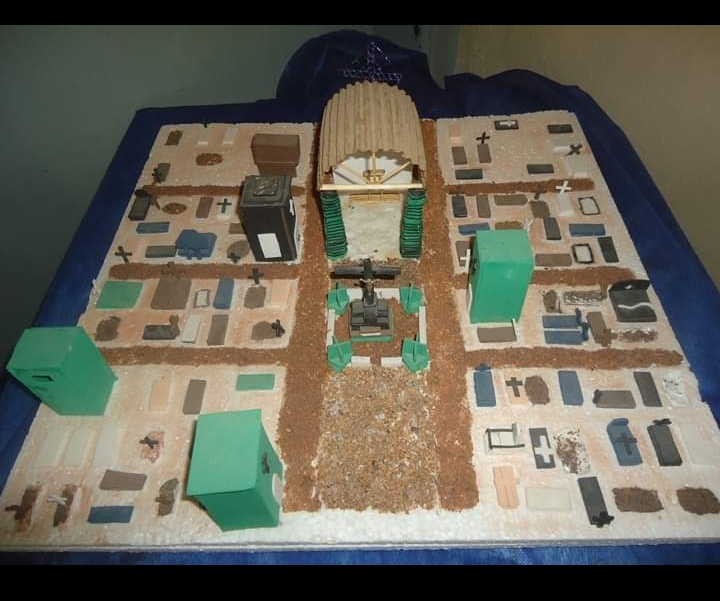 TRABALHOS DE MAQUETE DA CIDADE- ARTE- TRABALHO REALIZADO DURANTE O ANO LETIVO
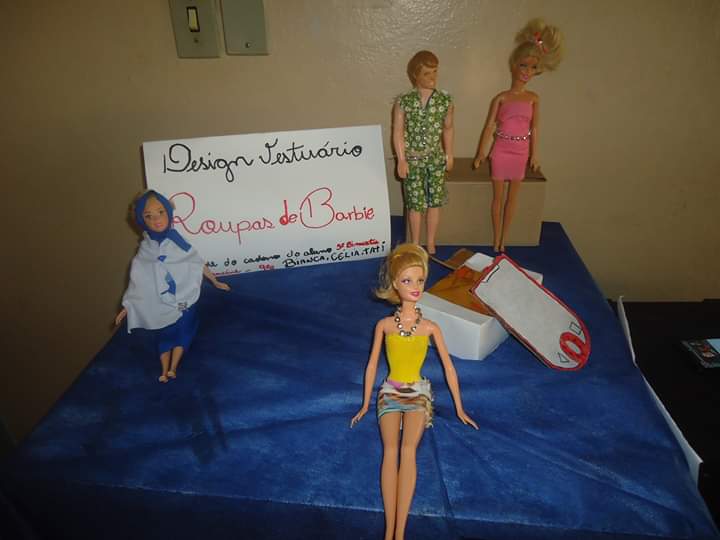 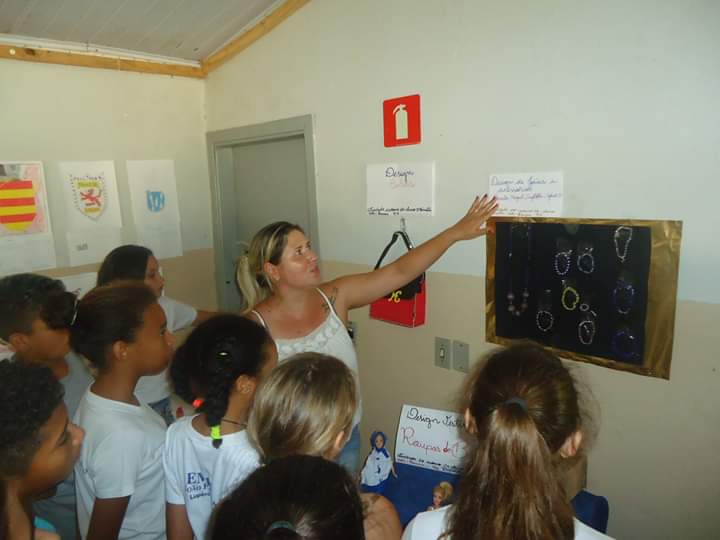 ALUNOS DO 9º ANO DESIGNER DE VESTUÁRIO- DURANTE ANO LETIVO- ARTE
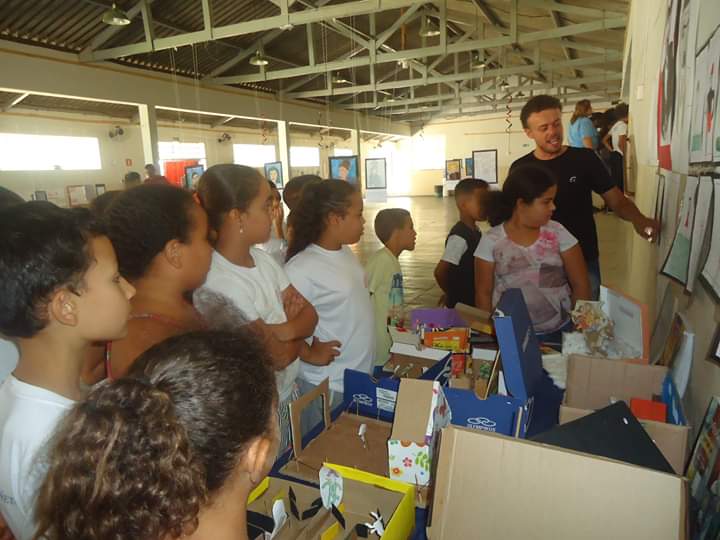 TRABALHO REALIZADO PELA DISCIPLINA DE ARTE COM 9º ANO DURANTE ANO LETIVO- DESIGNER
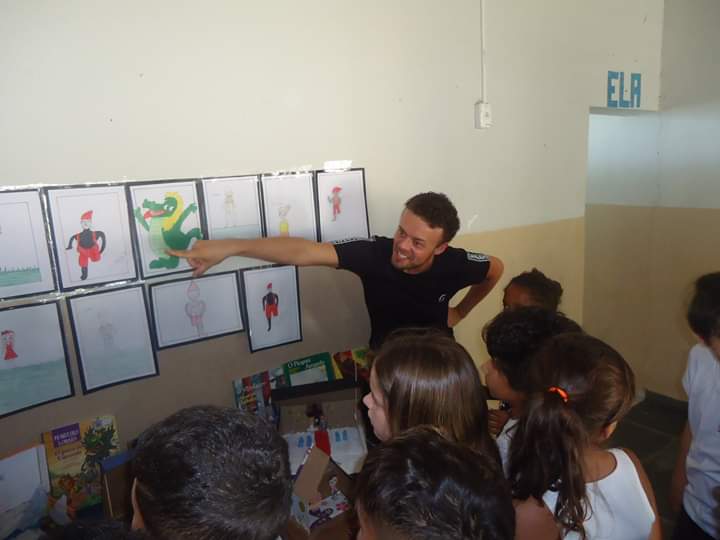 NAS DUAS FOTOS TRABALHO REALIZADO PELOS ALUNOS DO 6º ANO – MAQUETES – MONTEIRO LOBATO- DISCIPLINA DE LINGUA PORTUGUESA – REALIZADO DURANTE ANO LETIVO
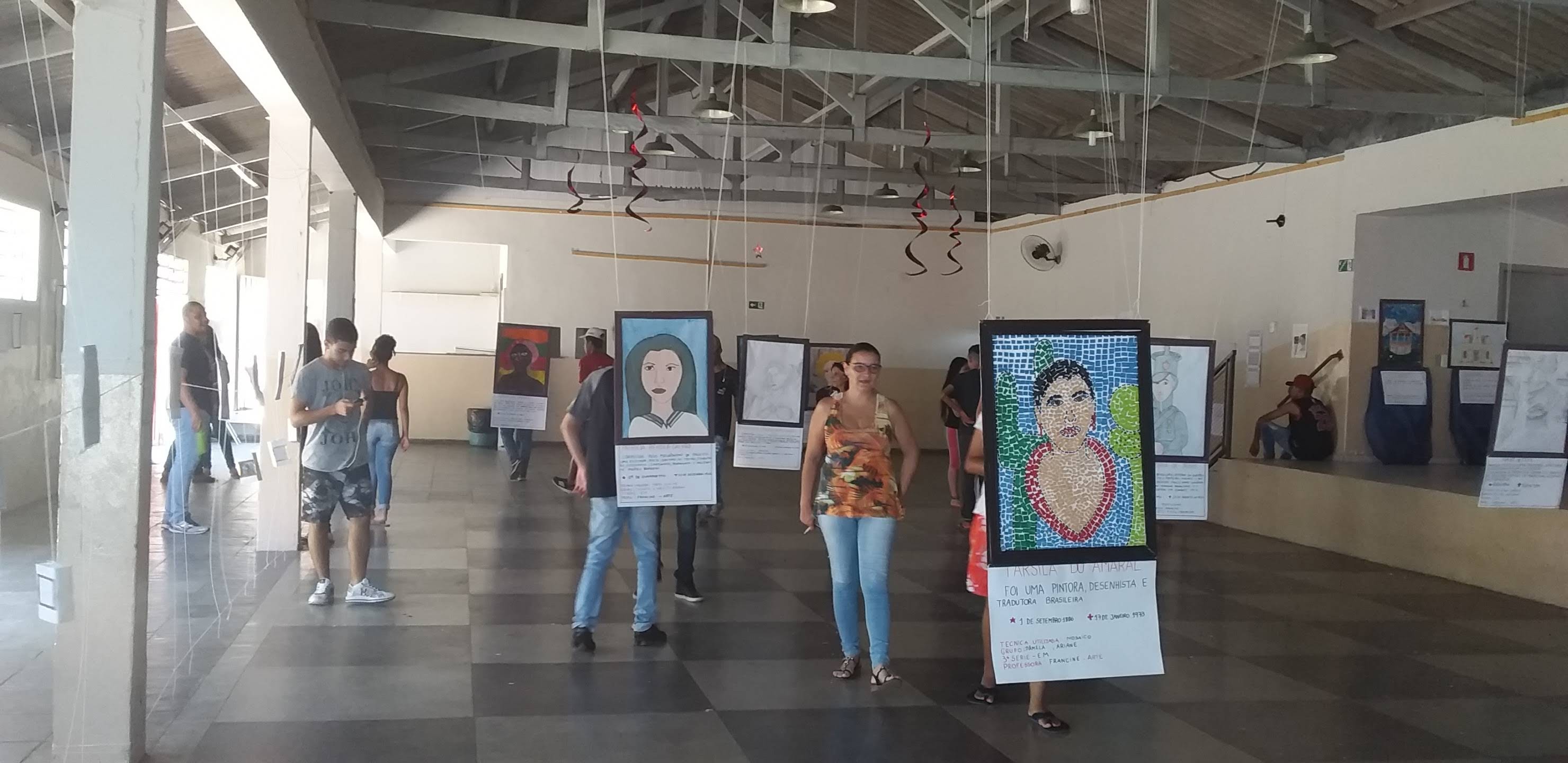 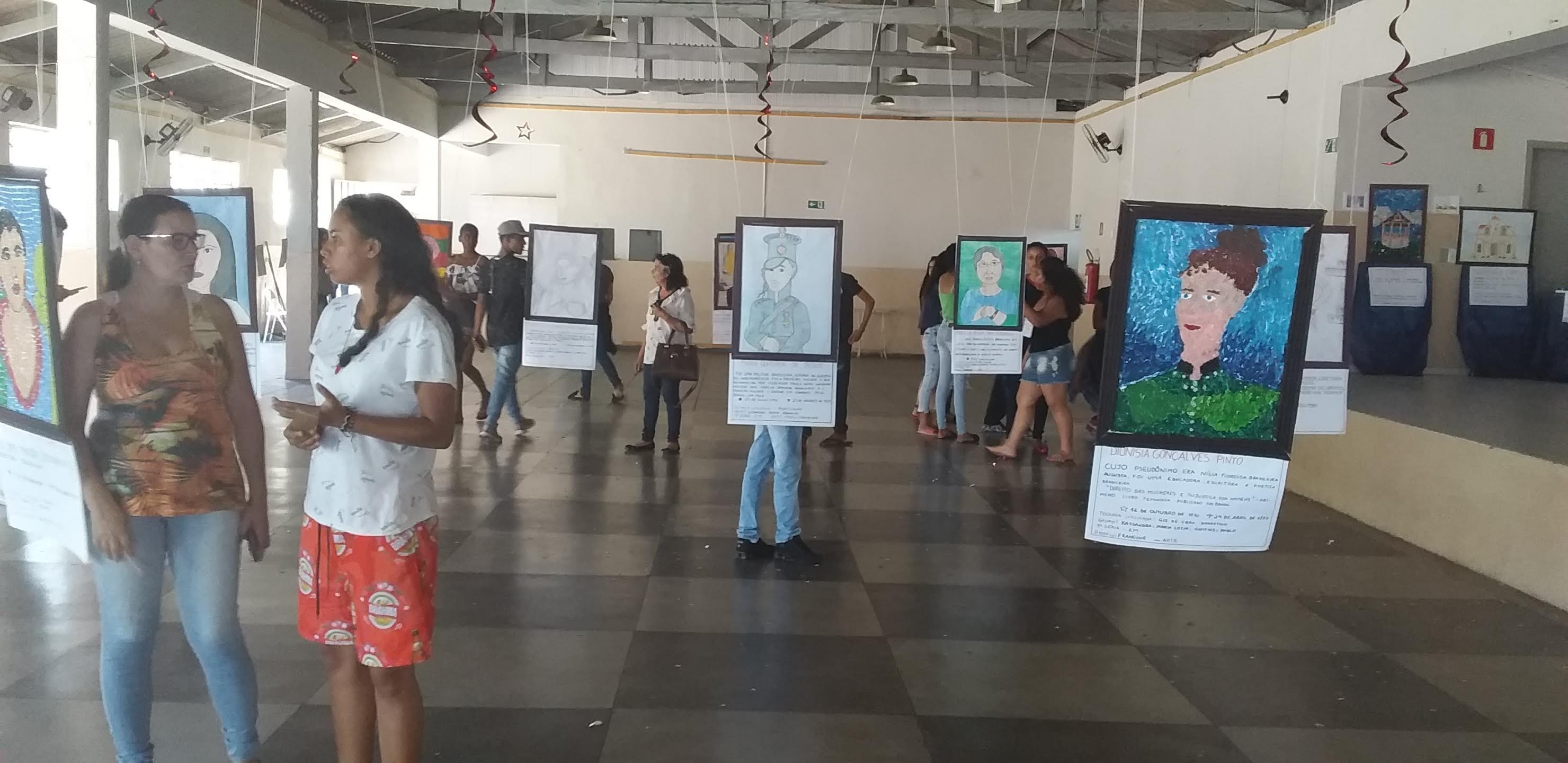 ALUNA DO 2º ANO ENSINO MÉDIO TIRANDO DÚVIDAS COM PROF. OTÁVIA
ALUNOS DO 2º ANO ENSINO MÉDIO APRECIANDO E PROF. OTÁVIA
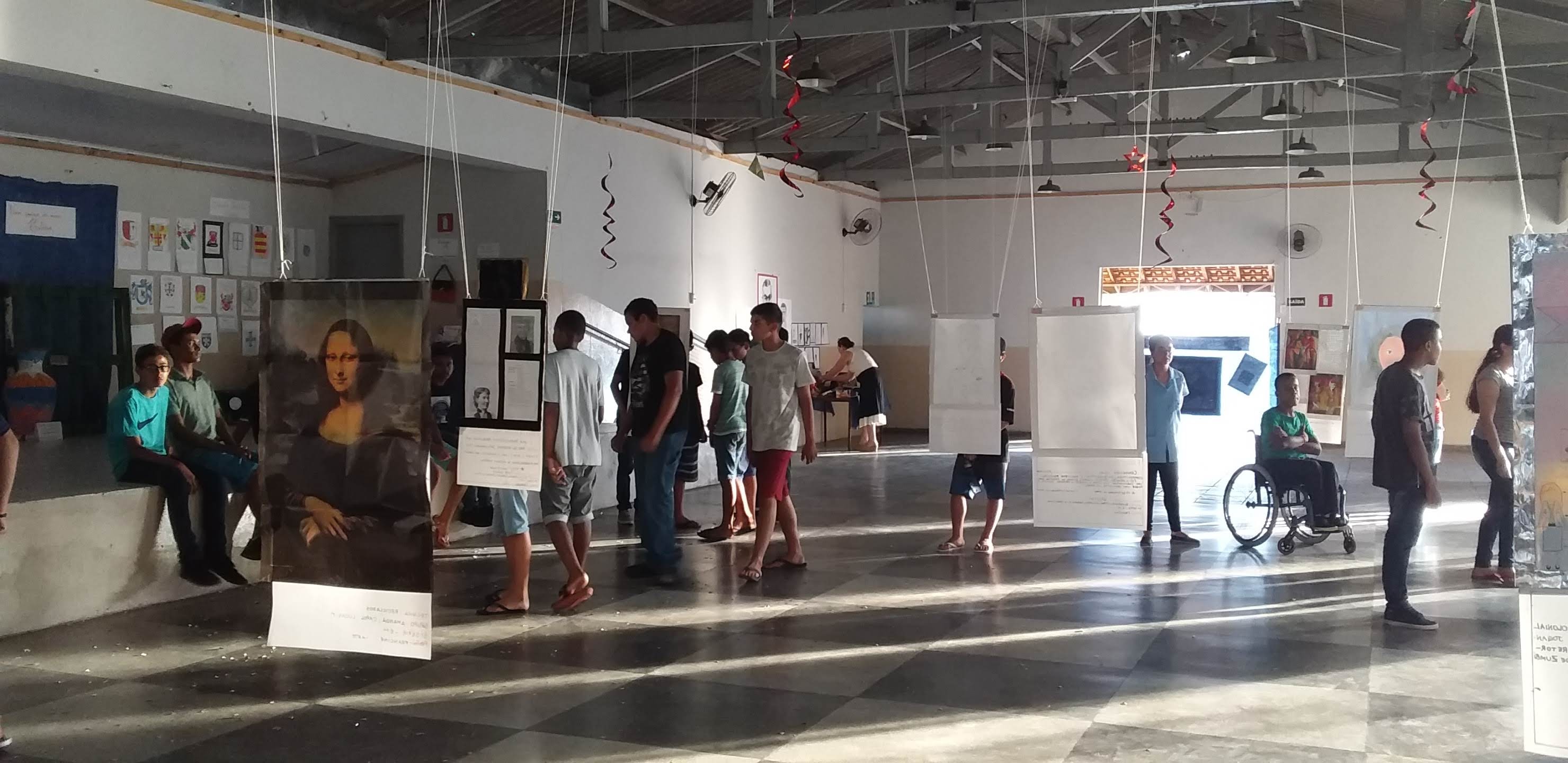 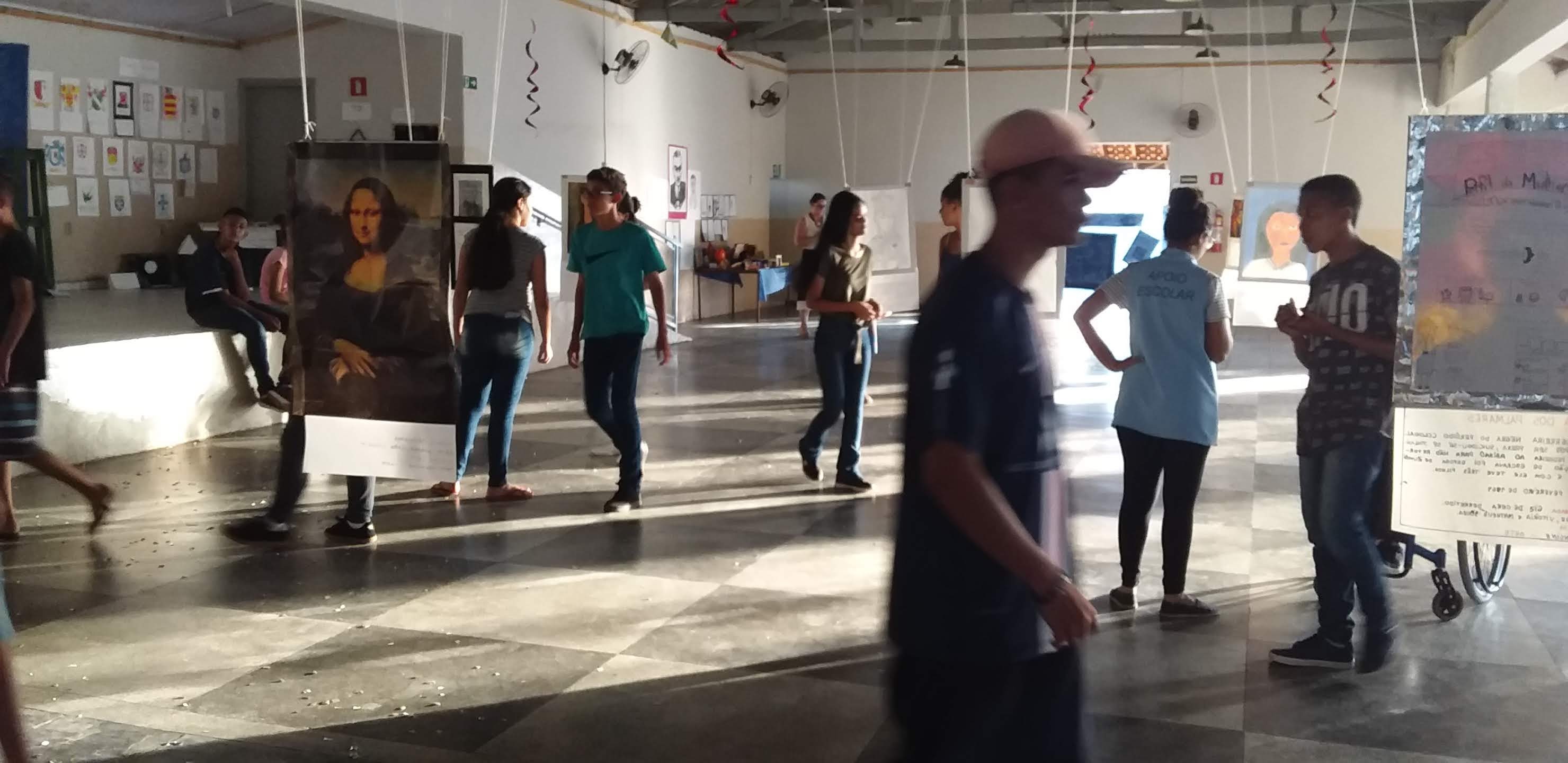 ALUNOS 8º ANO ENSINO FUNDAMENTAL OBSERVANDO AS OBRAS
ALUNOS DO 1º ANO ENSINO MÉDIO VISITANDO A GALERIA
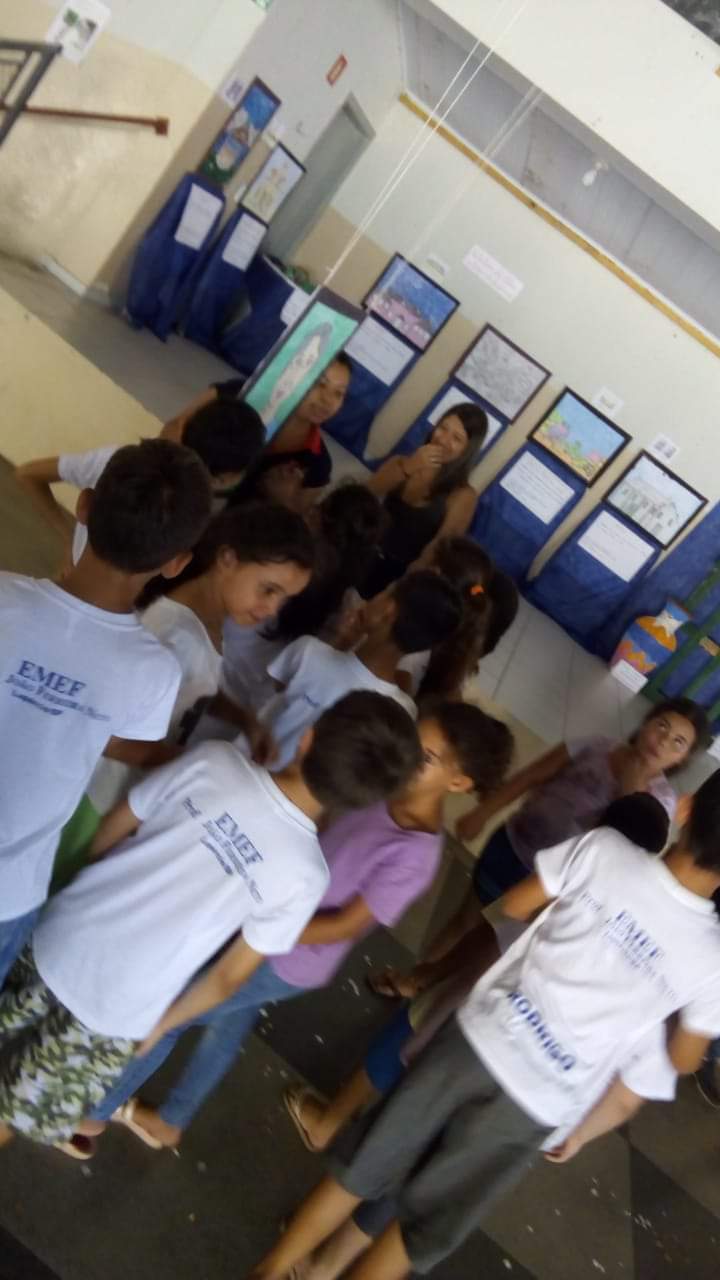 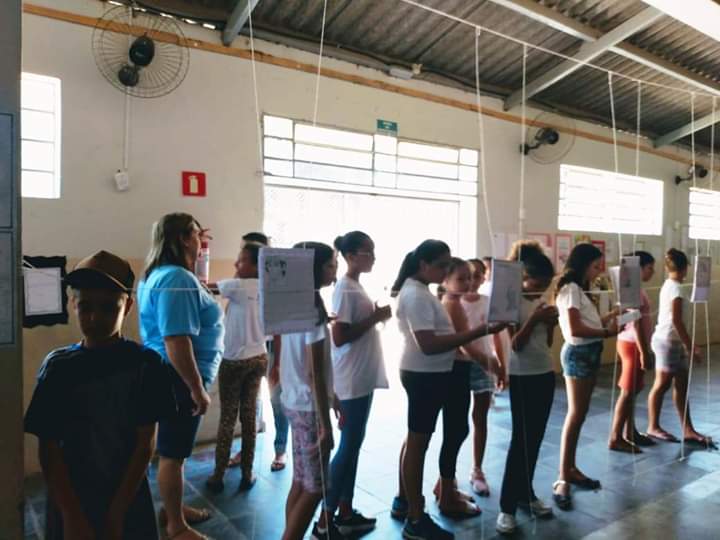 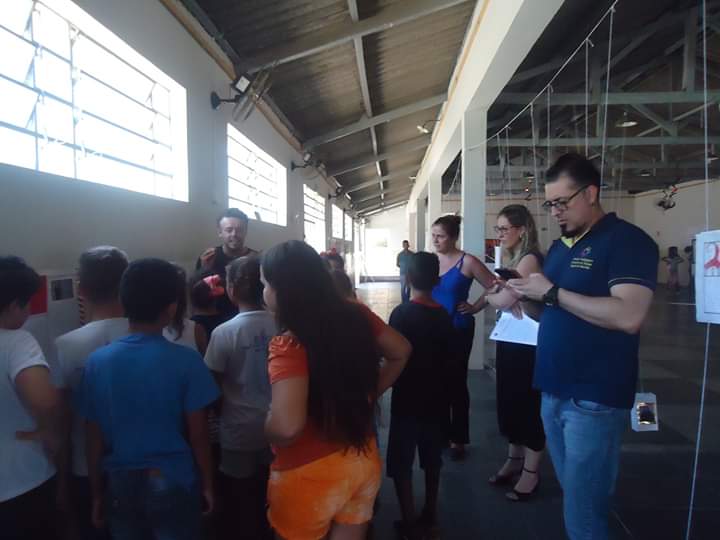 5º ANO E PROF AURORA, TRABALHO REALIZADO  DE MATEMÁTICA .
ALUNOS DO 5º ANO E. F. VISITANDO OS TRABALHOS
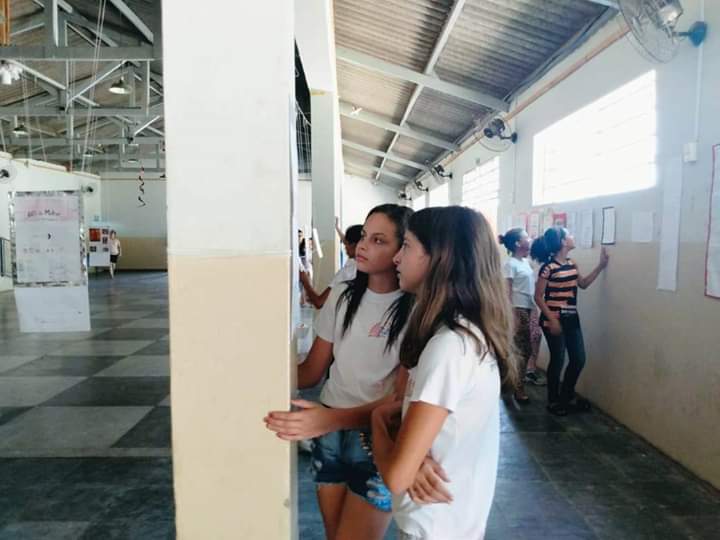 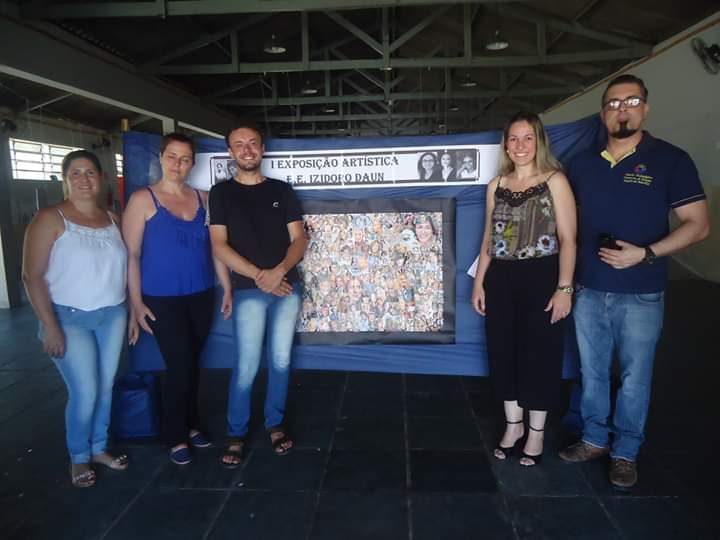 PROF. FRANCINE ARTE, PROF WILIAN SOCIOLOGIA, COORDENADORA VANIA , PCNOP DANIELLE E  FEIJÃO DA DIRETORIA DE ENSINO MARÍLIA
ALUNOS DO 2º ANO – COM A GUIA ALUNA JAQUELINE DO 3º E.M.
ALUNAS DO 5º ANO LENDO PESQUISA SOBRE MULHERES FEITO NA DISCIPLINA DE ED.FÍSICA
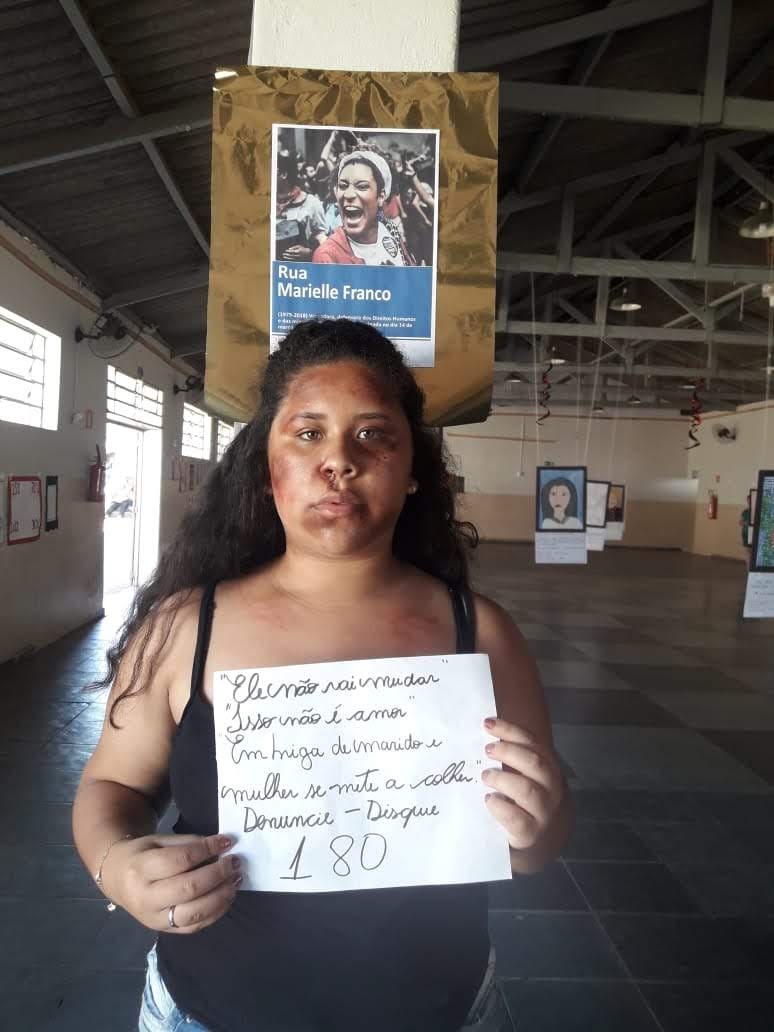 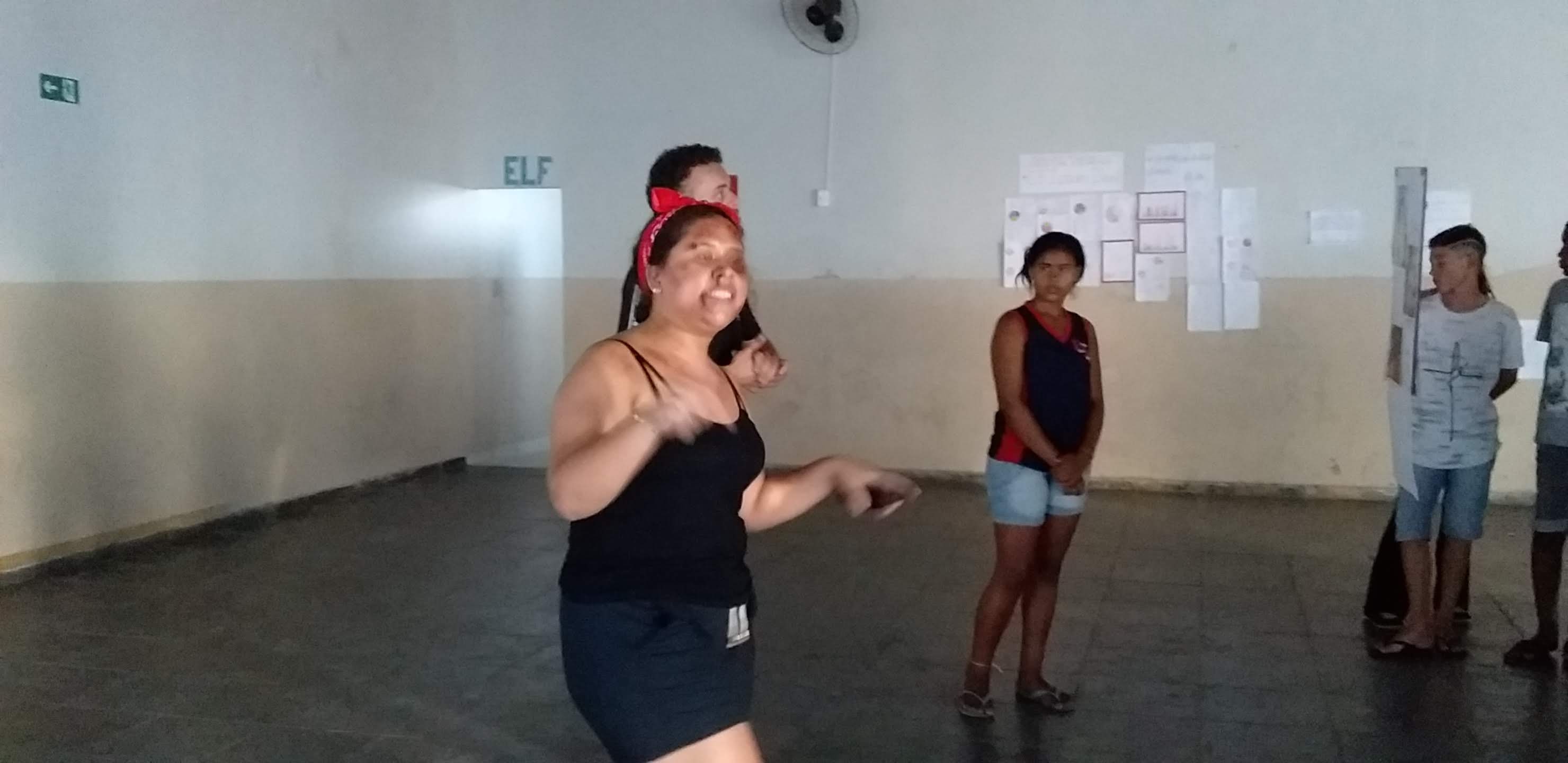 JULIA DO 3º ANO E.M.  FALANDO SOBRE AGRESSÃO FISICA, MORAL E PSICOLOGICA
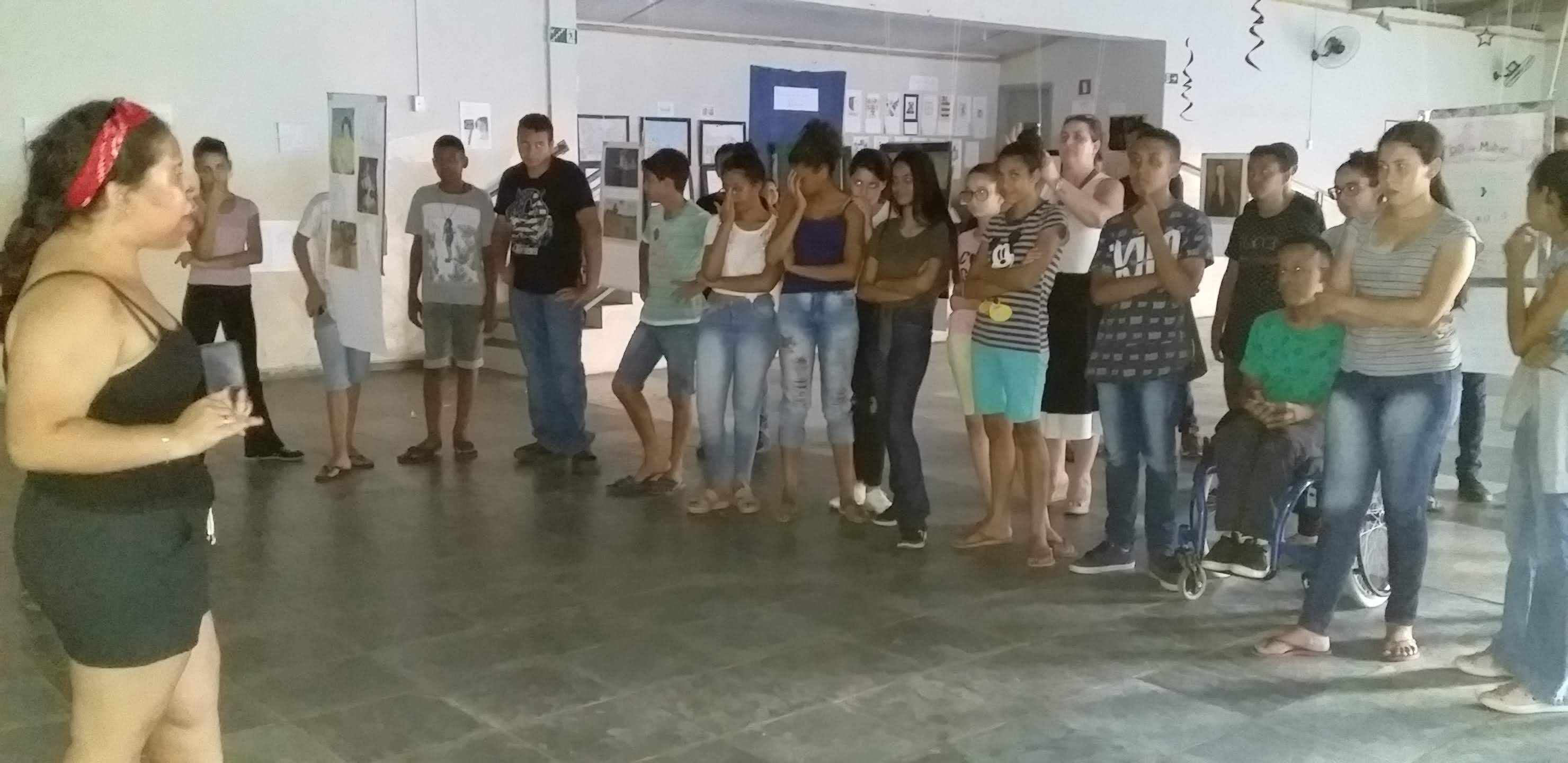 ALUNA JULIA 3º ANO E.M. SE CARACTERIZOU DE UMA MULHER QUE HAVIA SIDO AGREDIDA , CADA TURMA QUE VISITAVA A GALERIA ELA FALAVA ALGO SOBRE A AGRESSÃO CONTRA AS MULHERES
ALUNOS DO 9º ANO E.F. ESCUTANDO A FALA DA ALUNA JULIA 3º ANO E.M.
AVALIAÇÃO
FOI GRAFITICANTE VER OS ALUNOS AO ENTRAR NA EXPOSIÇÃO, CORRENDO PARA PROCURAR SEU TRABALHO;
ALGUNS CHAMANDO OS PROFESSORES PARA MOSTRAR O QUE EU TINHA FEITO;
FOI MUITO VÁLIDO ESSE CONTATO DOS ALUNOS COM UMA INSTALAÇÃO DE ARTE DENTRO DE SUA CIDADES ;
A CURIOSIDADE DOS ALUNOS MENORES EM QUESTIONAR TUDO, QUERER SABER DE TUDO E É CLARO POR A MÃO;
PUDE VER NO ROSTO DE CADA ALUNO O ORGULHO E A FELICIDADE DE TER PARTICIPADO DE TAL PROJETO E PERCEBIDO DE QUE ELES SÃO CAPAZES.
ATINGIMOS NOSSO OBJETIVO.
REFERÊNCIAS BIBLIOGRÁFICAS GERAL
<FAVILLI, Elena. CAVALLO, Francesca. Historias de Ninar para Garotas Rebeldes. Vergara & Ribas Editoras S/A. 2017.>
“18 mulheres brasileiras que fizeram a diferença” - <https://www.revistaforum.com.br/digital/167/18-mulheres-brasileiras-que-fizeram-diferenca-parte-1/> 
“21 mulheres que mudaram o mundo” - <https://m.megacurioso.com.br/historia-e-geografia/75585-21-mulheres-incriveis-que-mudaram-o-mundo-para-melhor.htm>
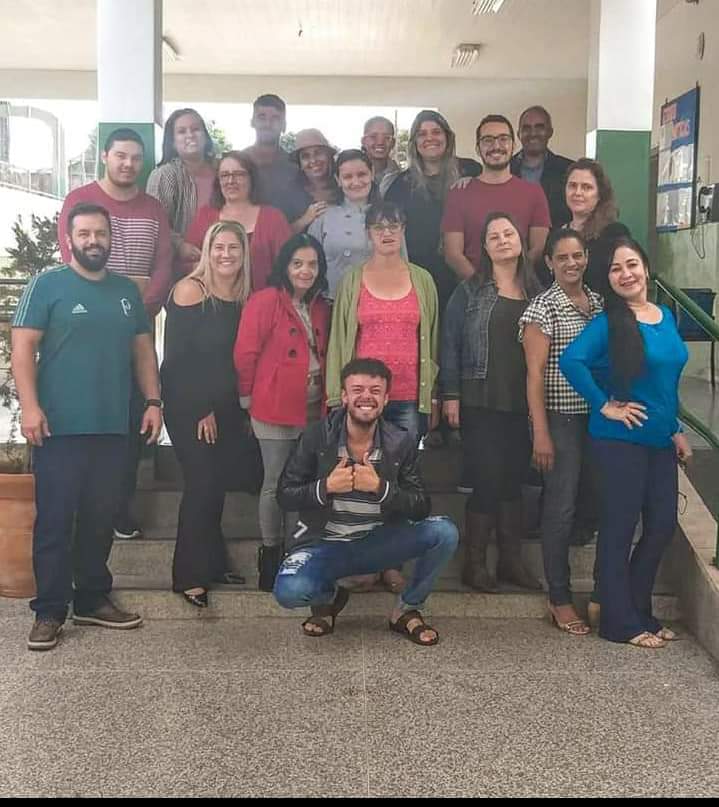 GOSTARIA DE AGRADECER A TODOS ,POIS A EXPOSIÇÃO SÓ FOI POSSIVEL PORQUE HOUVE A UNIÃO DE TODOS PROFISSIONAIS DE NOSSA ESCOLA.
FIM